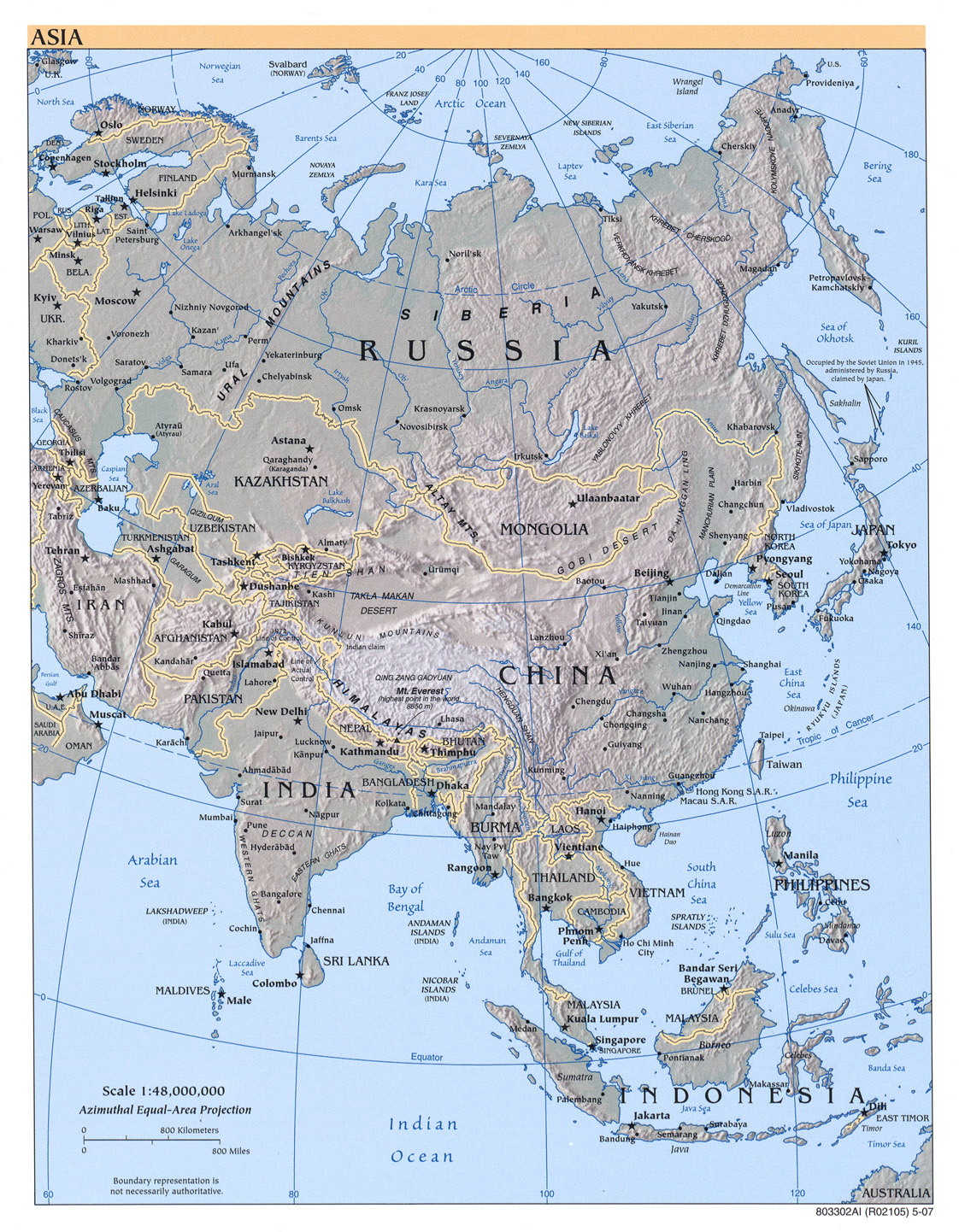 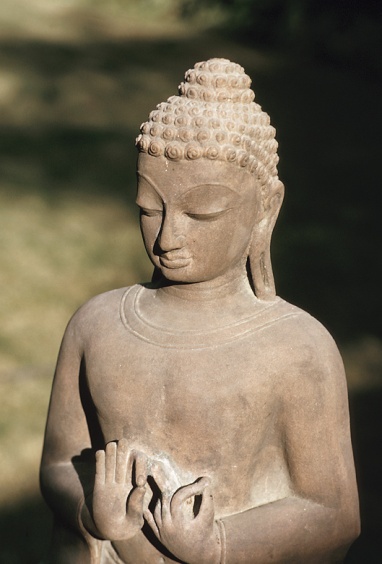 CHINA
INDIA
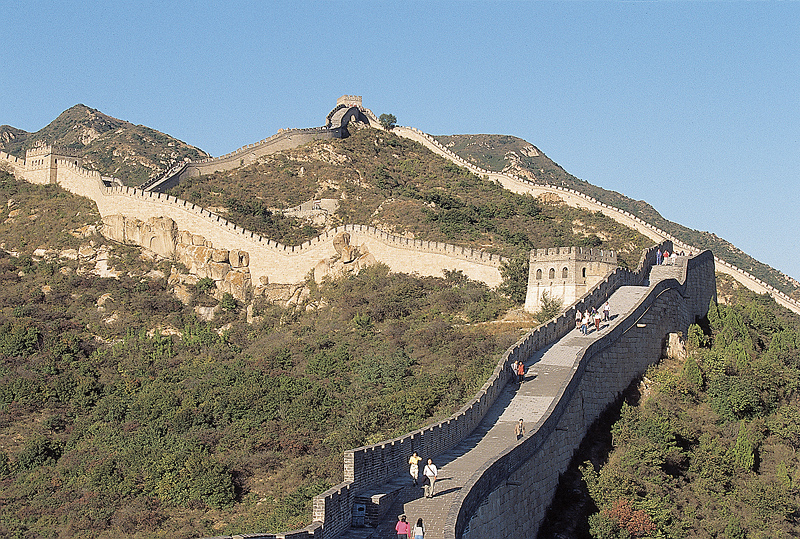 India & China
India and ChinaCreativity Continues to Flow
Creativity 
Continues to Flow
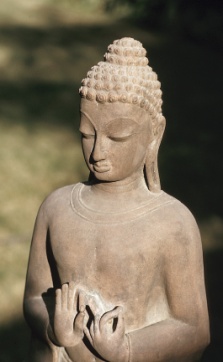 Indus River Valley Civilization
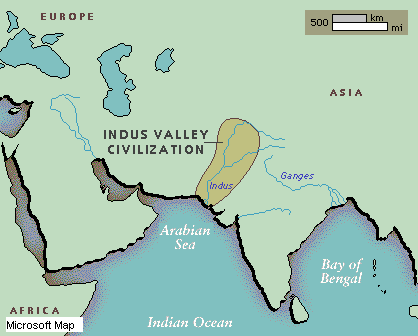 Dravidian society
About 2500 BC
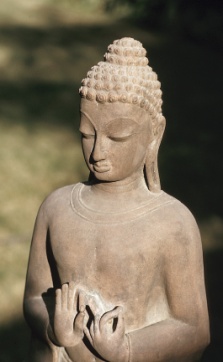 Aryans (1750 BC)
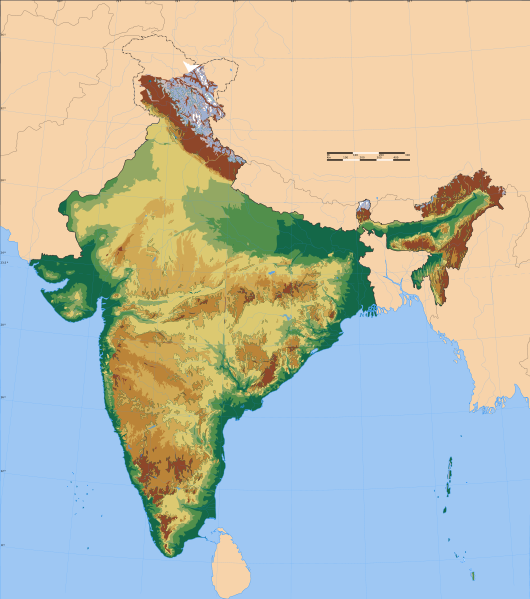 Invasion by Indo-European tribes (Aryans)
War-like
 Changed from urban to village society
 Preservation of  culture?
Indo-Aryan Migration
Into India, c. 1750 BC
Hindu Kush
Plateau 
of Iran
Himalayas
Vindhya Mts.
Bay of
Bengal
Arabian Sea
Deccan Plateau
INDIAN OCEAN
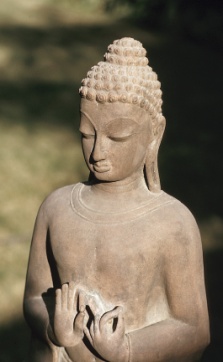 Aryan Contribution 
Writing
Sanskrit (Aryan language)
 Ruler called raja (compare to rey or rex in other Indo-European.languages)

 Vedas (holy books) 

 Epic poems
Mahabharata (contains Bhagavad-Gita)
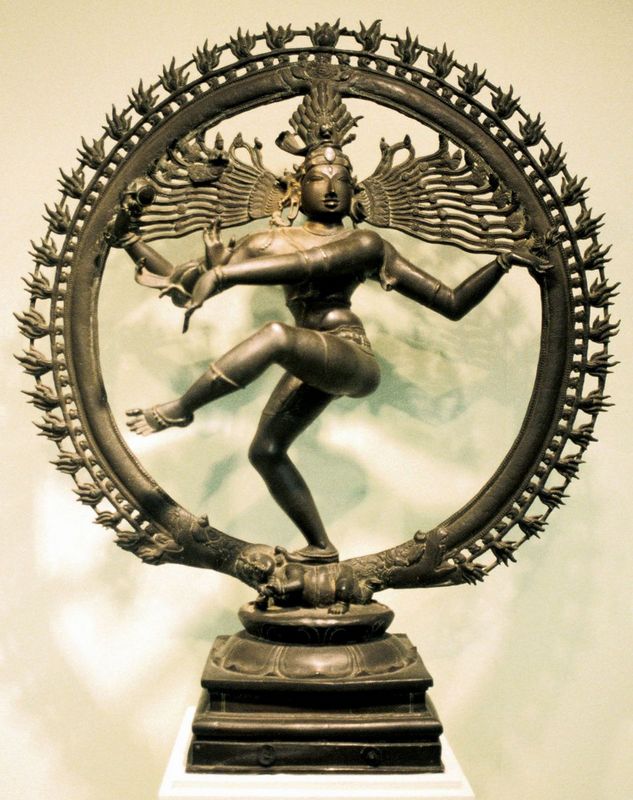 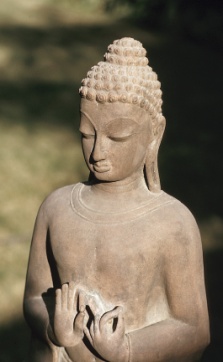 Aryans
Development of caste system
 
“Caste” = “color”

4 main castes: 

1. Brahmans (priests)	
       2. Aristocrats and warriors
3. Peasants and craftsmen
4. Untouchables, outcasts
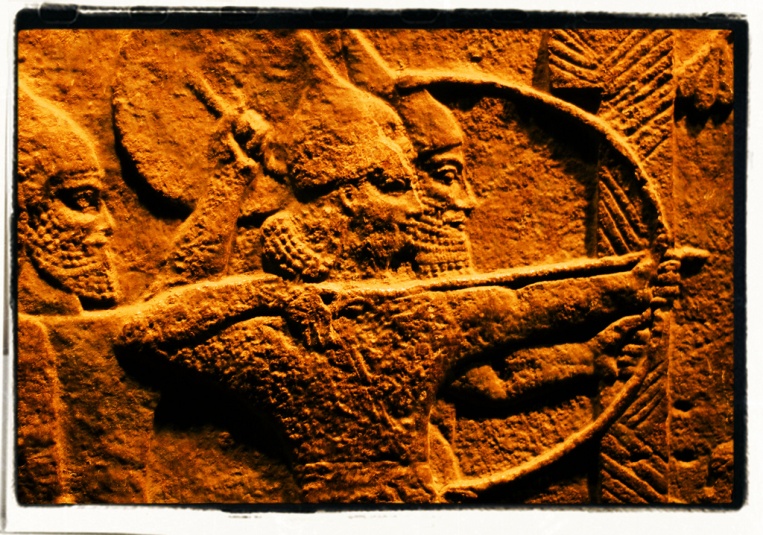 Aryan
Aryan
Drav.
Drav.
Reincarnation kept all in their place

Incorporated into Hinduism
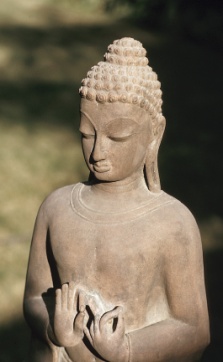 Hinduism
Its origin is in the Aryan faith and, therefore, it claims to be the oldest major religion.
Aryans had similar religion before their invasion in 1750 BC
Moses lived about 1300 BC
Third largest religion
96% of Hindus live in India
An umbrella term for many religions that are related in beliefs and origin
“Truth is one, although the sages (gurus) know it as many.”
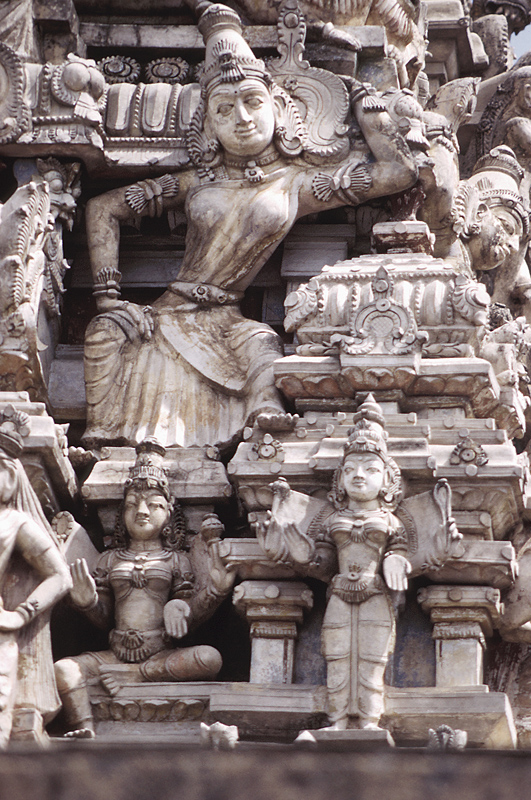 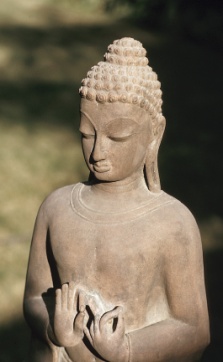 Hinduism
Essentially, any kind of spiritual practice followed with faith, love and persistence will lead to the same ultimate state of self-realization. Thus, Hindu thought distinguishes itself by strongly encouraging tolerance for different beliefs since temporal systems cannot claim sole understanding of the one transcendental Truth.
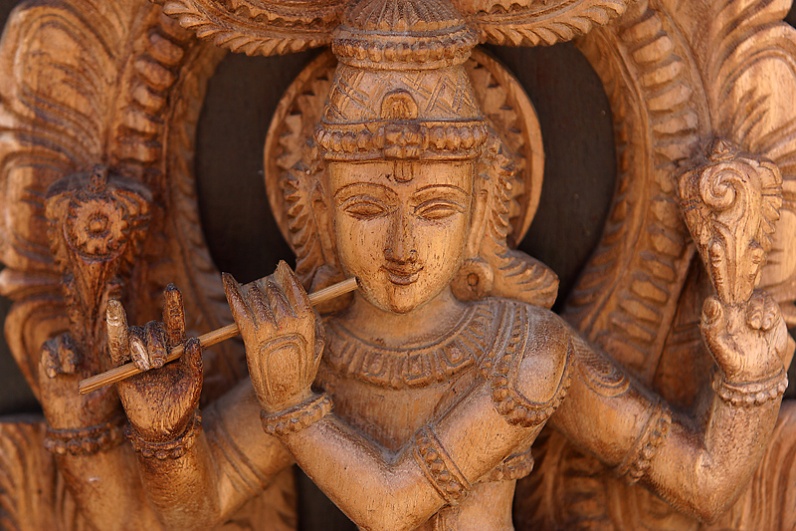 ―Theology Professor (website)
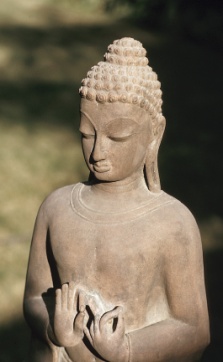 Hinduism
Four essential basic beliefs for any Hindu.
Karma
The totality of actions in this and future lives. 
Reincarnation
Living again in another body. Life’s goal is to gain enlightenment and overcome reincarnation.
All-pervasive divinity
God is not manifest but is a father-mother god.
Dharma
There was order given by God when the world was created. The divine law includes respect for all life (often leading to vegetarianism).
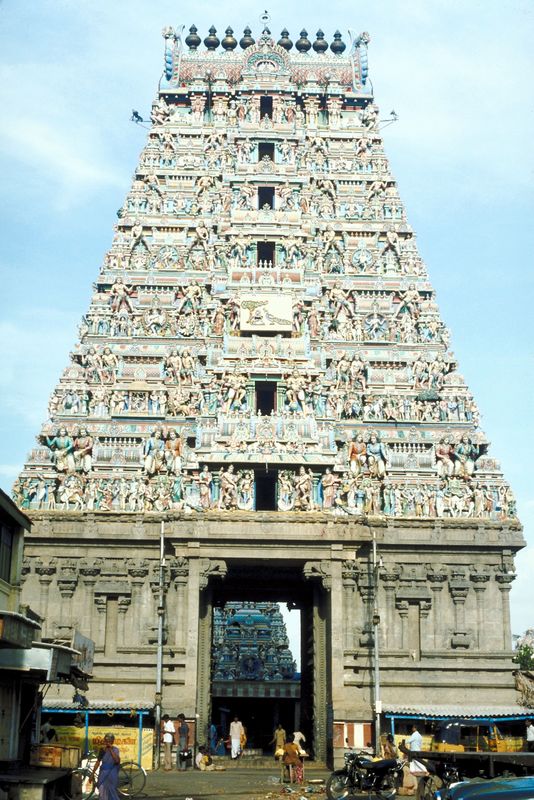 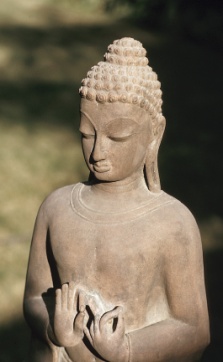 Hinduism
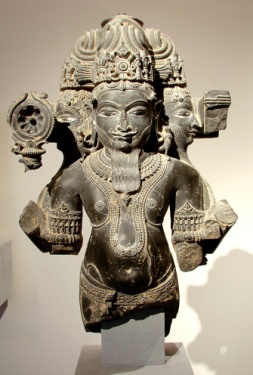 God has three principal aspects:
Bhadavan―personal aspect
Ishvara―controller of the universe aspect
Ishwar―formless, all powerful, abstract, but has taken forms to operate in the world
	Forms that have been taken:
Lord Brahma―creator
Lord Vishnu―preserver
Lord Shiva―destroyer
God has many forms and avatars (taking a human body) which are often depicted in Hindu temples.
Brahma
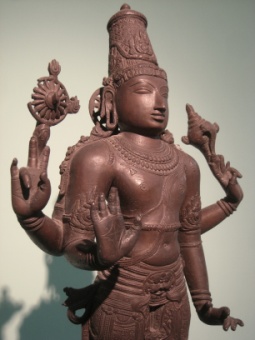 Vishnu
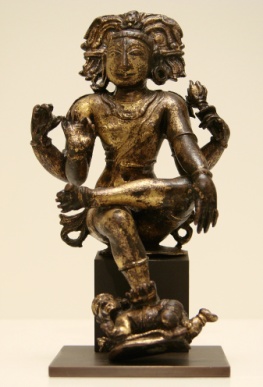 Shiva
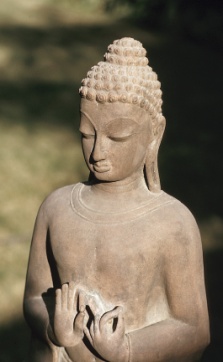 Hinduism—Practices
Daily devotional (usually at home)
Offering food to the god
Prayer
Reading scriptures
Attendance at temple (especially on holy days)
Temples are usually dedicated to one or two gods
Gurus–Give direction and interpretation
Cremation (quickly releases the soul)
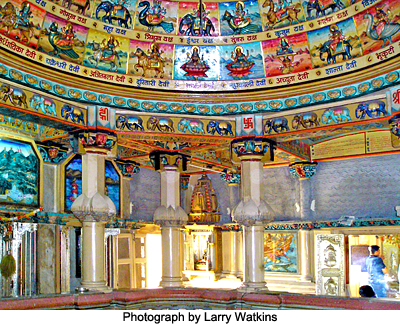 Jain temple (related to Hinduism)
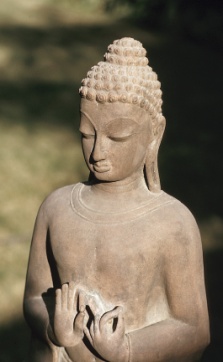 Religion
Buddhism
 Gautama Siddhartha (563-483 BC)

 4 new things made him meditate
An old man
A sick man 
A corpse	
A monk
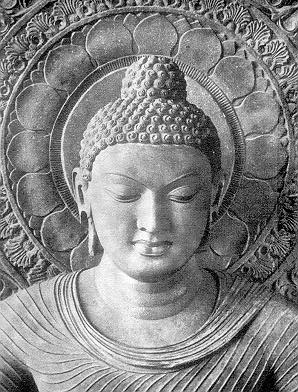 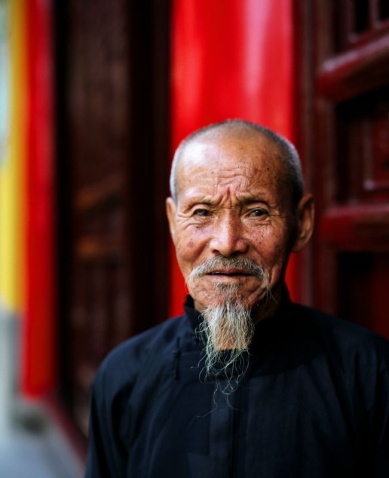 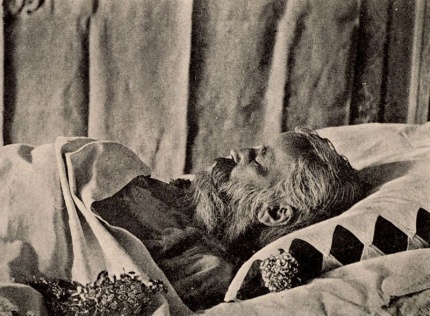 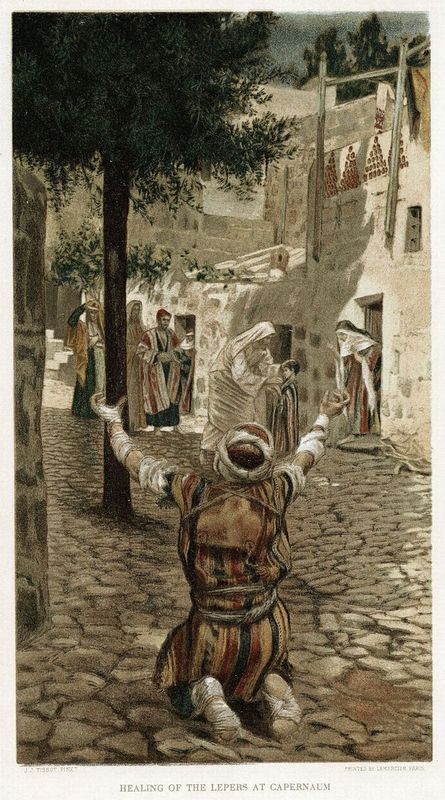 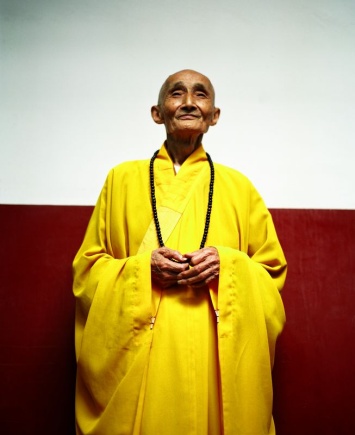 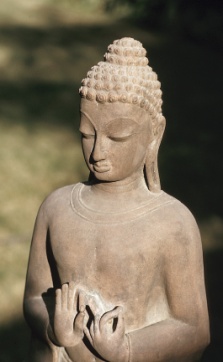 Religion
Buddhism
At age 29 Siddhartha left his wife and joined 5 monks
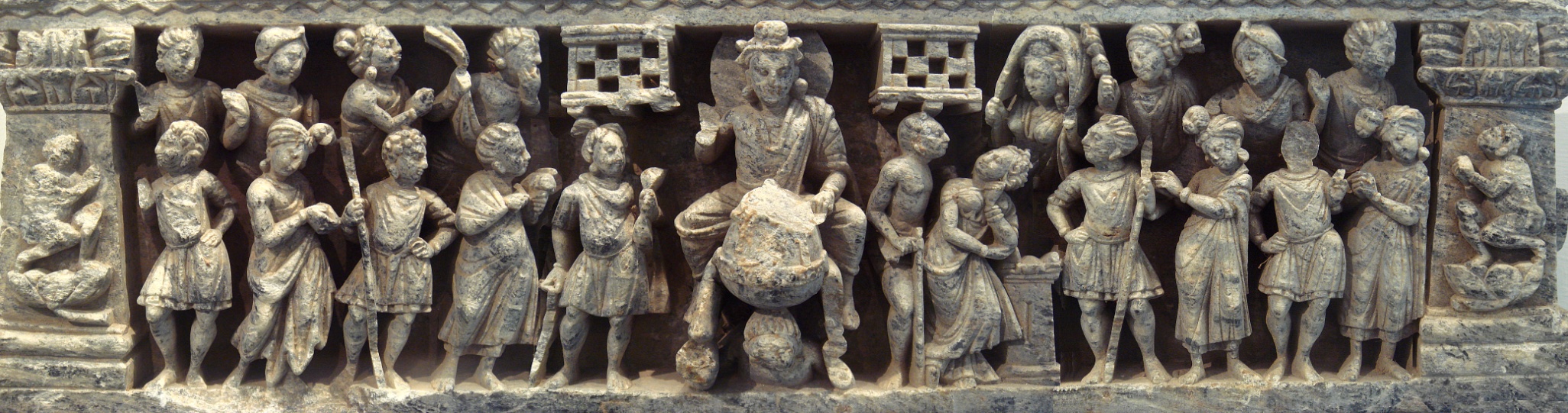 Siddhartha leaving his palace.
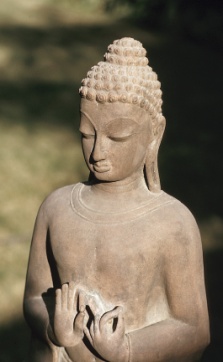 Religion
Buddhism
A woman suggested he wasn’t reaching his full potential.
He sat beneath a Bo tree for 49 days and contemplated the meaning of life.
Formulated Buddhism and began preaching
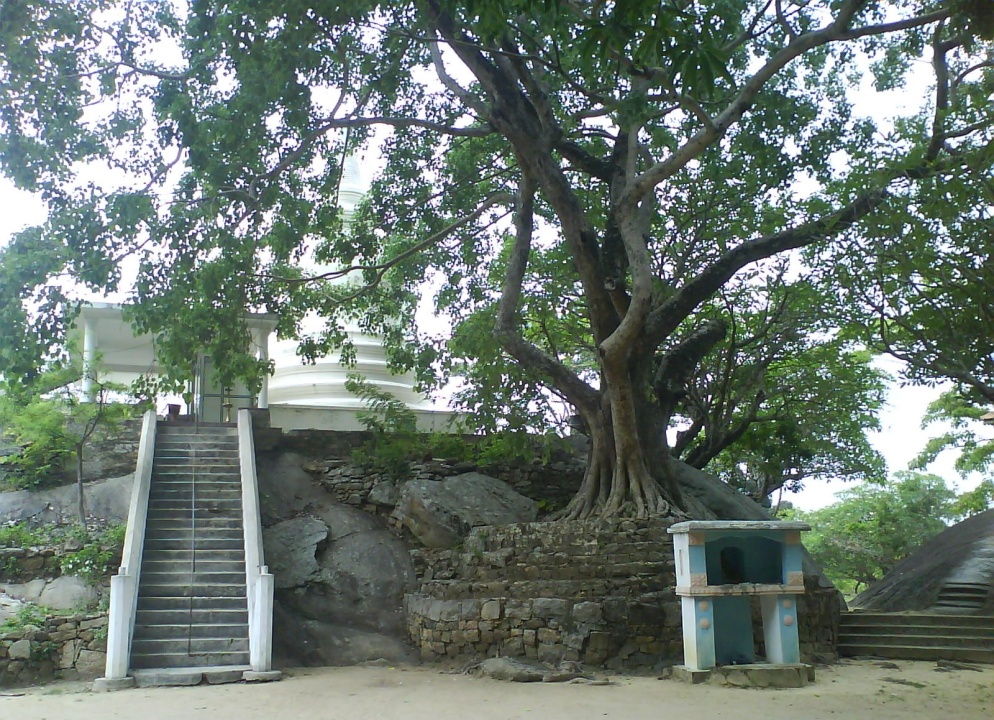 Buddha=enlightened one
The Middle Way (avoid extremes)
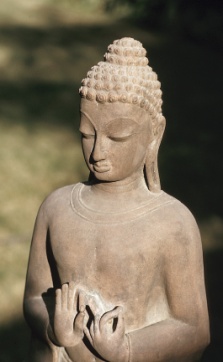 Religion
Buddhism
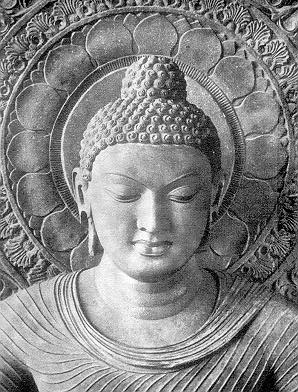 Four Noble Truths

1. Suffering is with us 
throughout life

2. Suffering and conflict originate from craving for pleasure

3. Cessation of suffering (Nirvana) comes from rooting out these desires

4. Suffering ceases by observing the Eight Fold Path
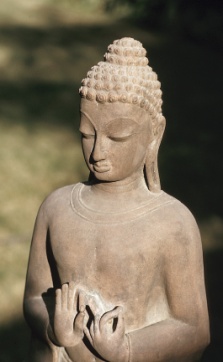 Religion
Buddhism
The Eight Fold Path
Right understanding or views
Right intention (aim) and thought
Right speech
Right conduct or action
Right means of livelihood
Right endeavor or effort
Right mindfulness
Right meditation or concentration
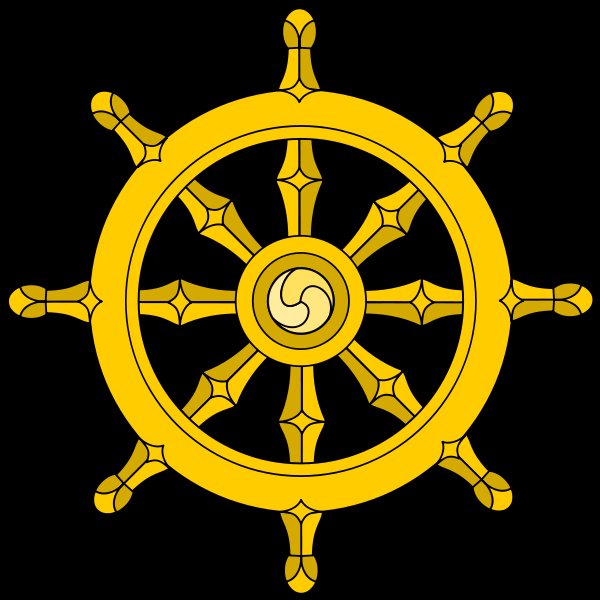 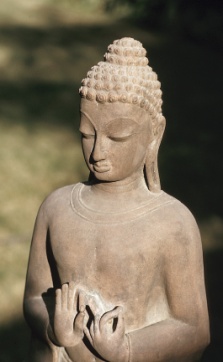 Religion
Buddhism
Led to a focus on self improvement and an avoidance of suffering (or risk or creativity).

Led to a focus on nature and human place in the overall scheme of life.
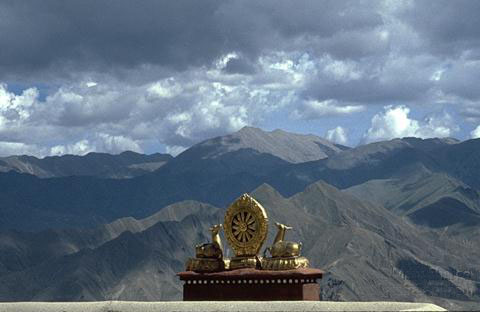 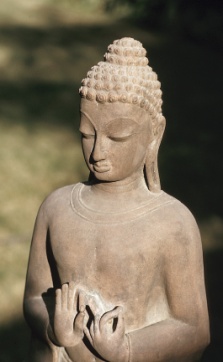 India’s Great Technical Gifts
0
Zero
Single digit numbers
 (rather than counting)
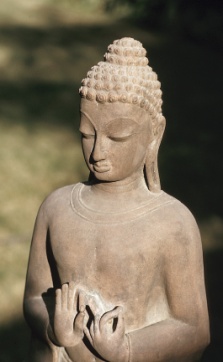 Egyptian Numbers
Counting
 Measuring land and volumes
 Measuring time
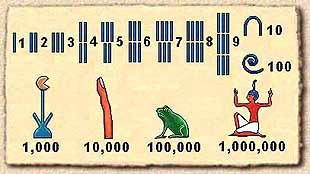 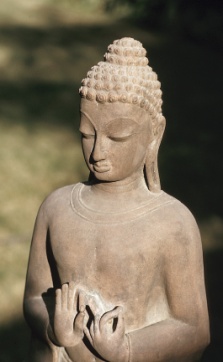 Numbers
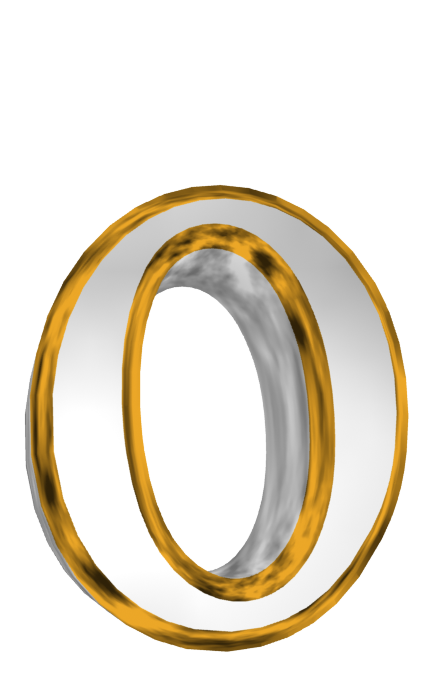 Zero as a number was a concept thought to be evil

What is zero time?

What is zero area?
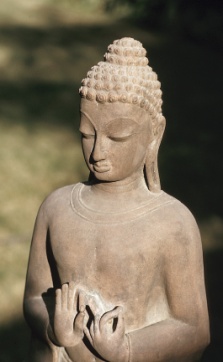 Numbers
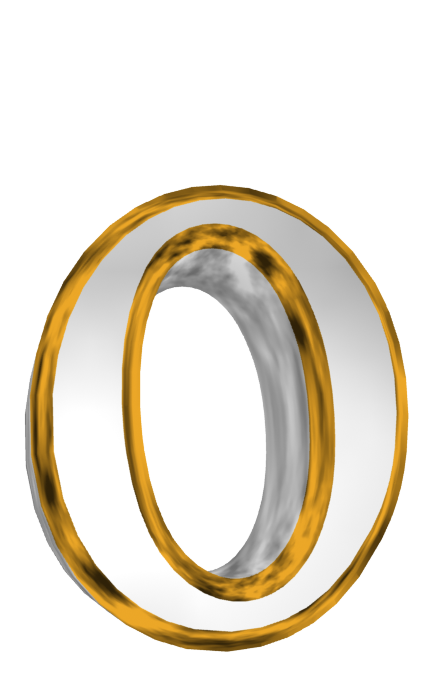 The math of zero

How can a number plus itself not change value?

How can a number times any other number also equal the first number alone?

What is meant by a number divided by zero?
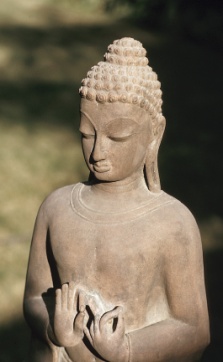 Indian Numbers
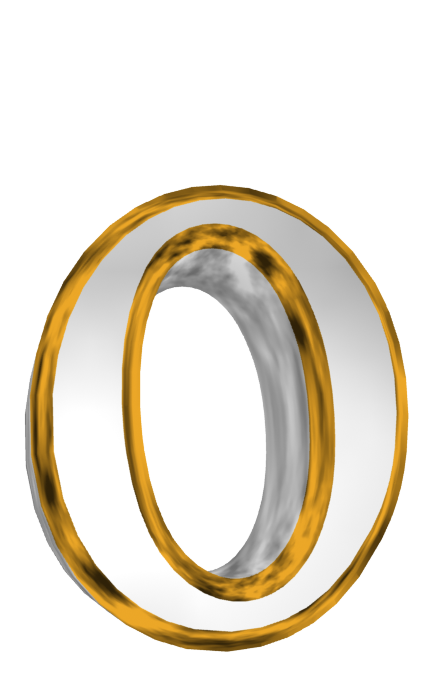 Hinduism understood concepts of zero.
In Hinduism, the world was created out of a void, so nothing (vacuum) was an acceptable concept.

In Hinduism, the soul of god fills all space, so infinity is acceptable.

Indian thinking was able to divorce arithmetic from counting and geometry.
This also allowed negative numbers
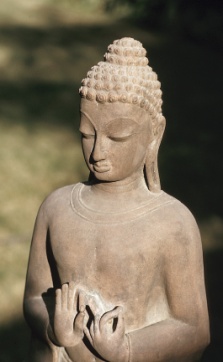 Indian Numbers
Conceptualizing a different number for each numeral from 0 to 9.
 This saved using “tick marks.”
 This facilitated arithmetic.
 Example: Multiply these Roman numerals.
IX by XLII
9 by 42 = 378
We get our “Arabic” numbers from India
1234567890
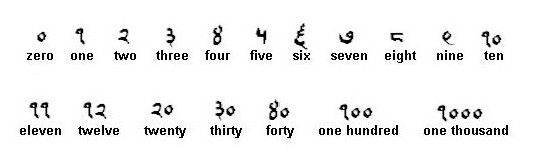 Chinese Civilizations
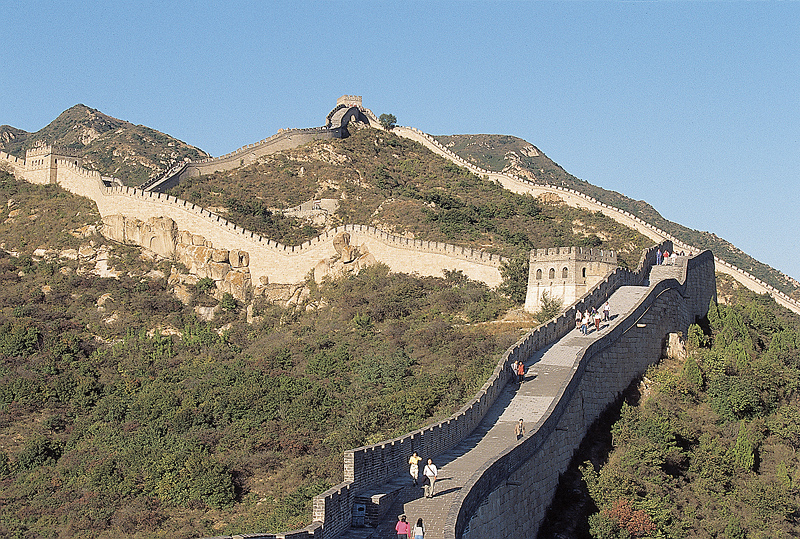 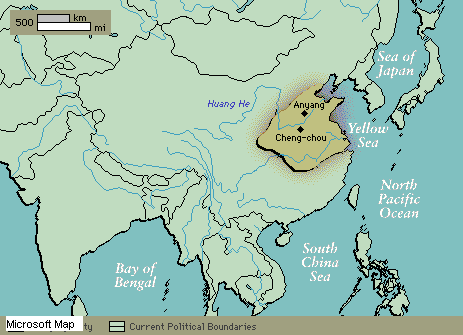 Writing
Shang Dynasty
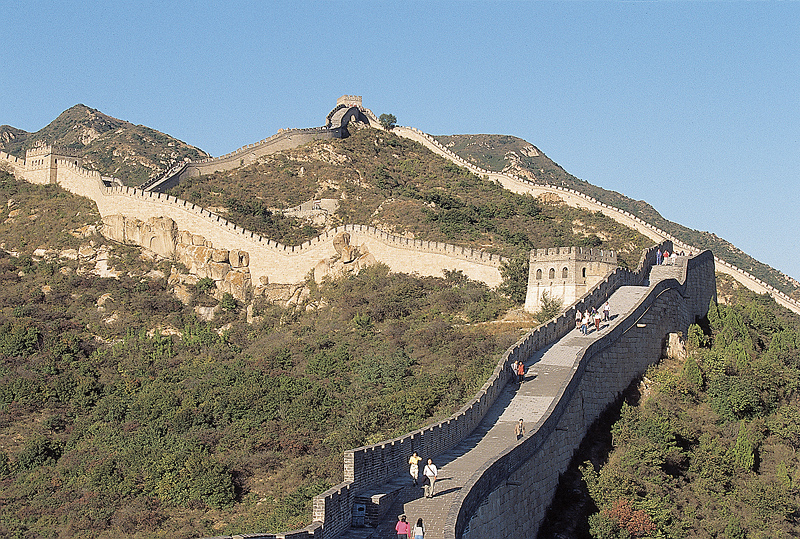 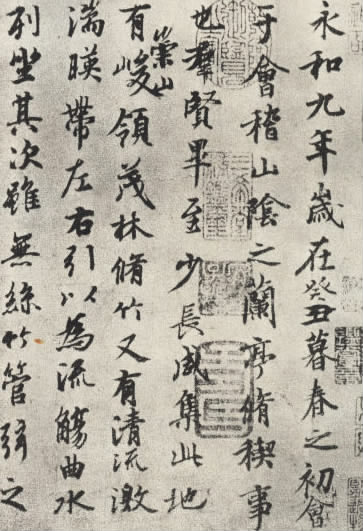 Chinese Writing System developed
 Over 50,000 characters, but good literacy requires only 5,000
 Used in much of Asia

Discussion 
How would such a writing system affect creativity?
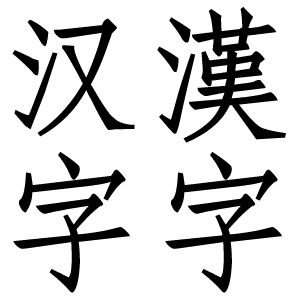 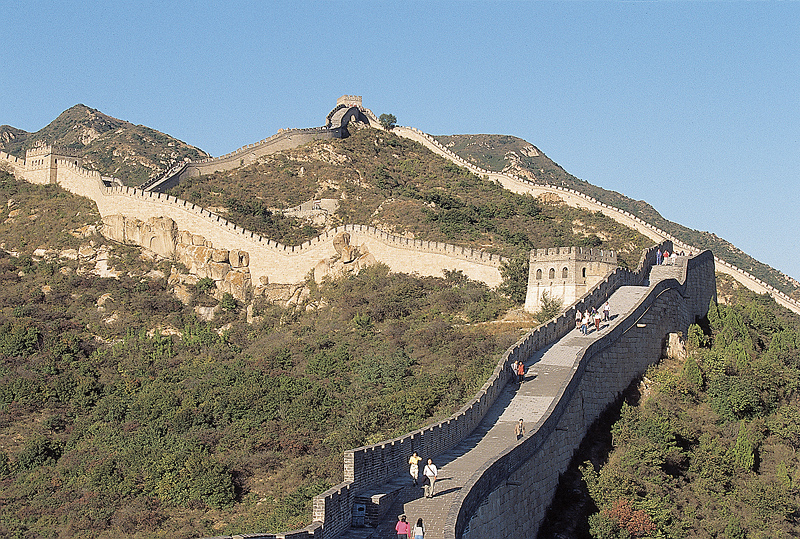 China Writing
Building thoughts into new words
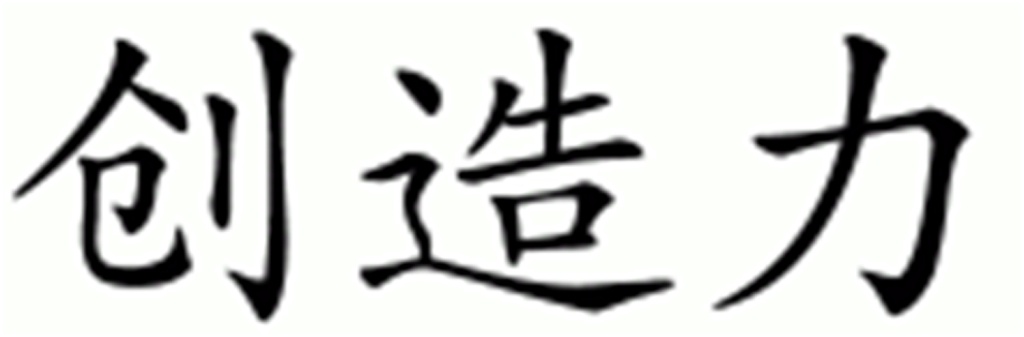 To create
Strength
To make or build
Ingenuity
Creativity
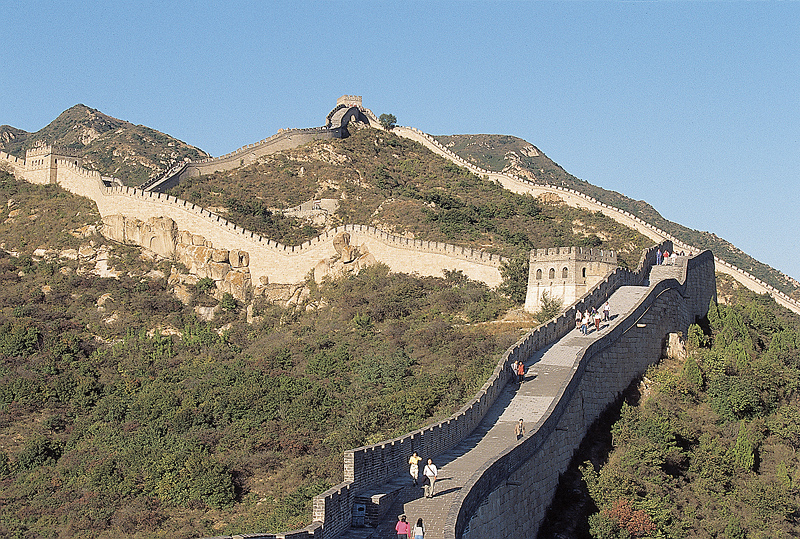 Way of Living
Zhou Dynasty
Mandate of Heaven
A perfect plan that, 
if followed by the ruler and the people, 
brings blessings
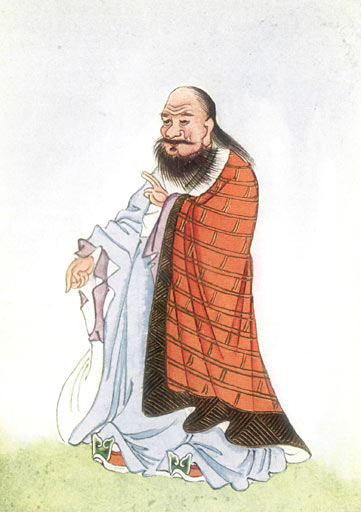 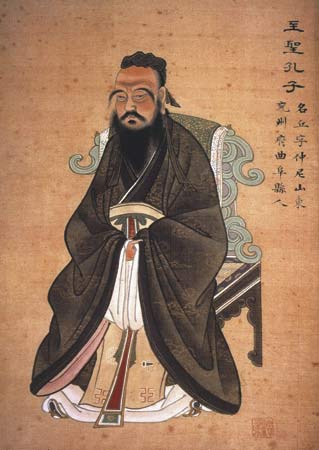 Lao Tzu
Confucius
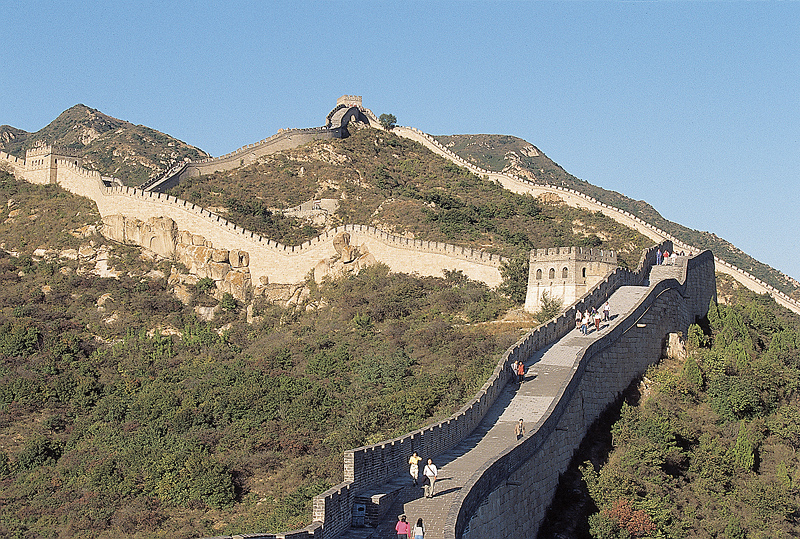 Way of Living
Confucius (551-479 BC)
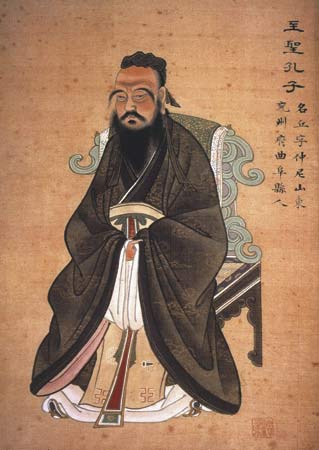 Kung Fu-Tzu (Master Kung)

Developed a system of good government, which was based on
Honesty
Dependability
Hard work
Loyalty

Bureaucrats became more powerful than generals.
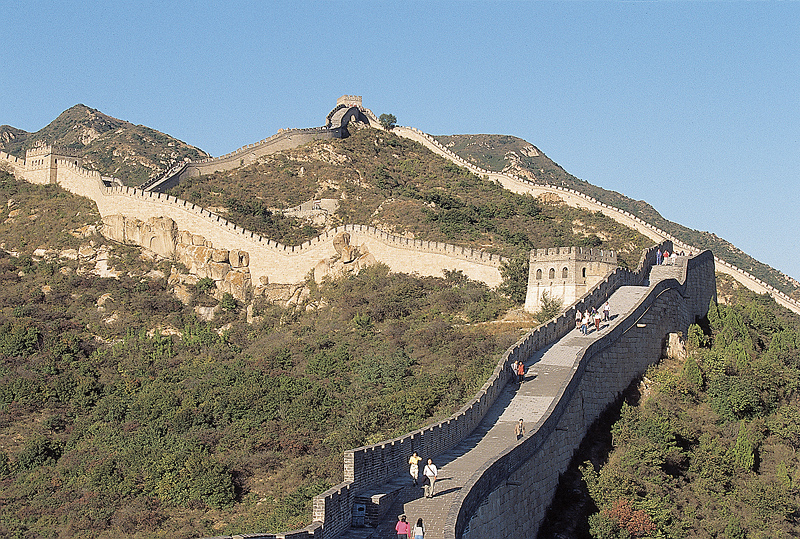 Confucism
Relationships
Father and son
Kindness from father to son
Filial devotion from son to father
Siblings
Gentleness in older brother
Humility in younger brother
Husband and wife
Righteous behavior in the husband
Obedience in the wife
Elder and junior
Consideration among elders
Deference among juniors
Ruler and subject
Benevolence in rulers
Loyalty among subjects
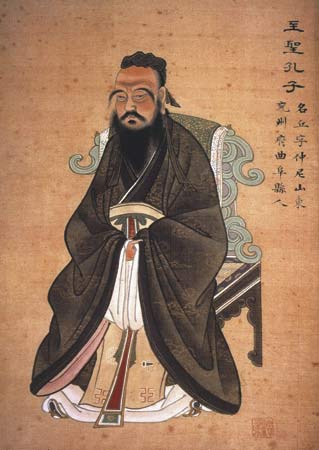 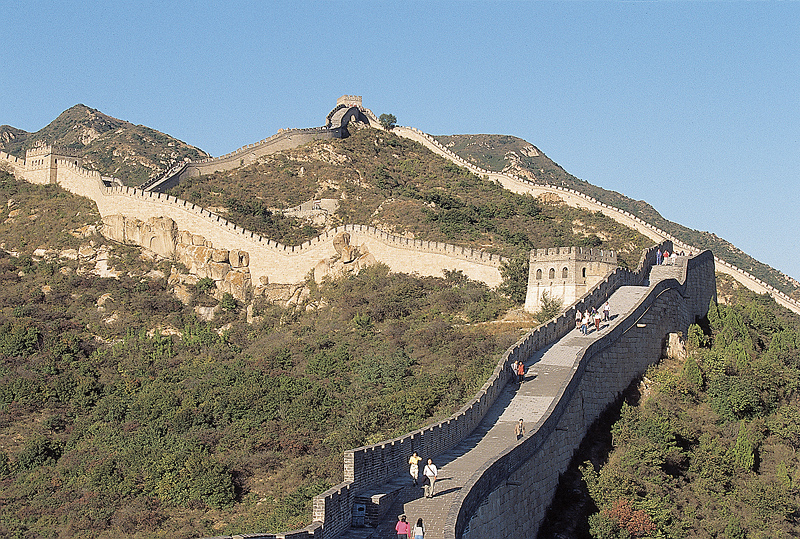 Way of Living
Lao-Tzu: Taoism

Lived about the same time as Confucius.

Teachings known as 
Tao Te Ching or The Way.

Nature is the great teacher. 

By observing nature we can find the correct path in life.
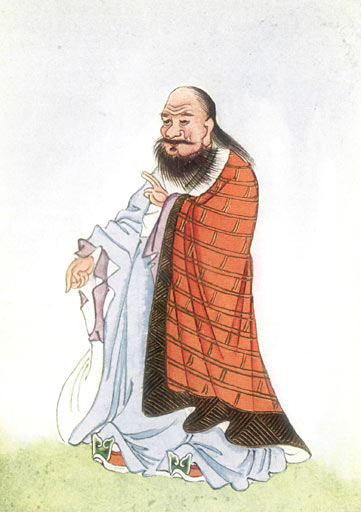 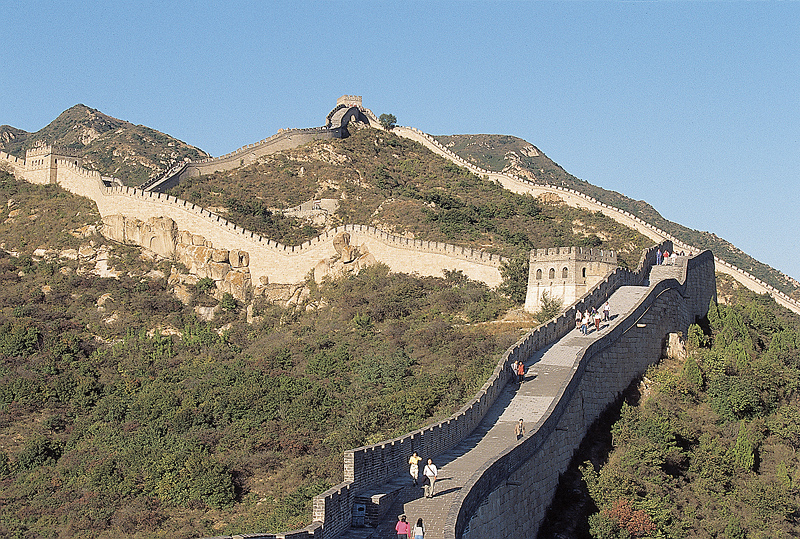 Way of Living
Taoism
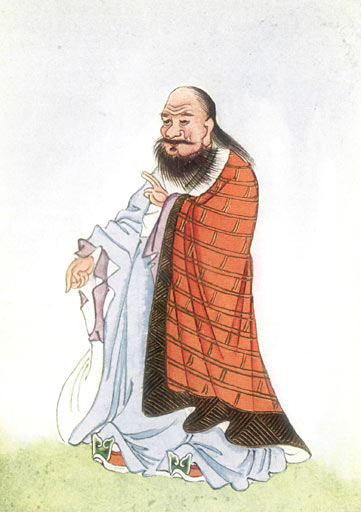 wu wei = non-action  

Abstaining from activity that is out of harmony with the ongoing cosmic process

"By non-action everything can be done."
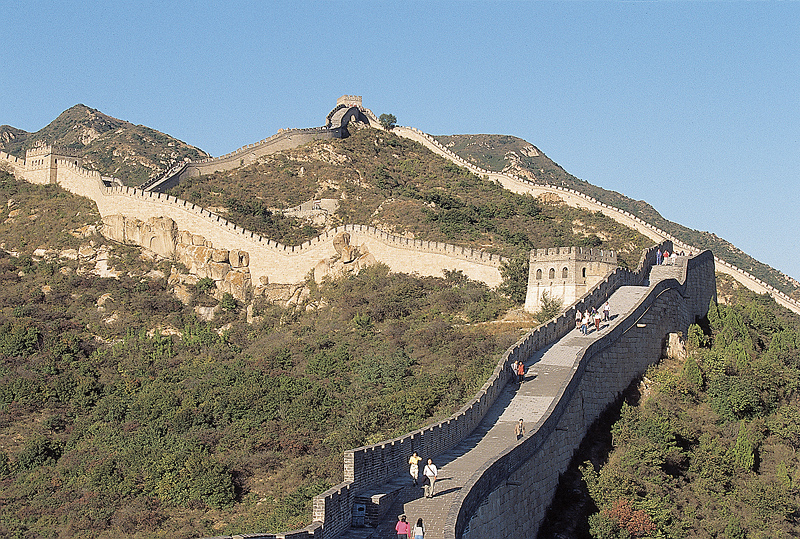 Way of Living
The world is ruled by letting things take their course.  
It cannot be ruled by interfering.
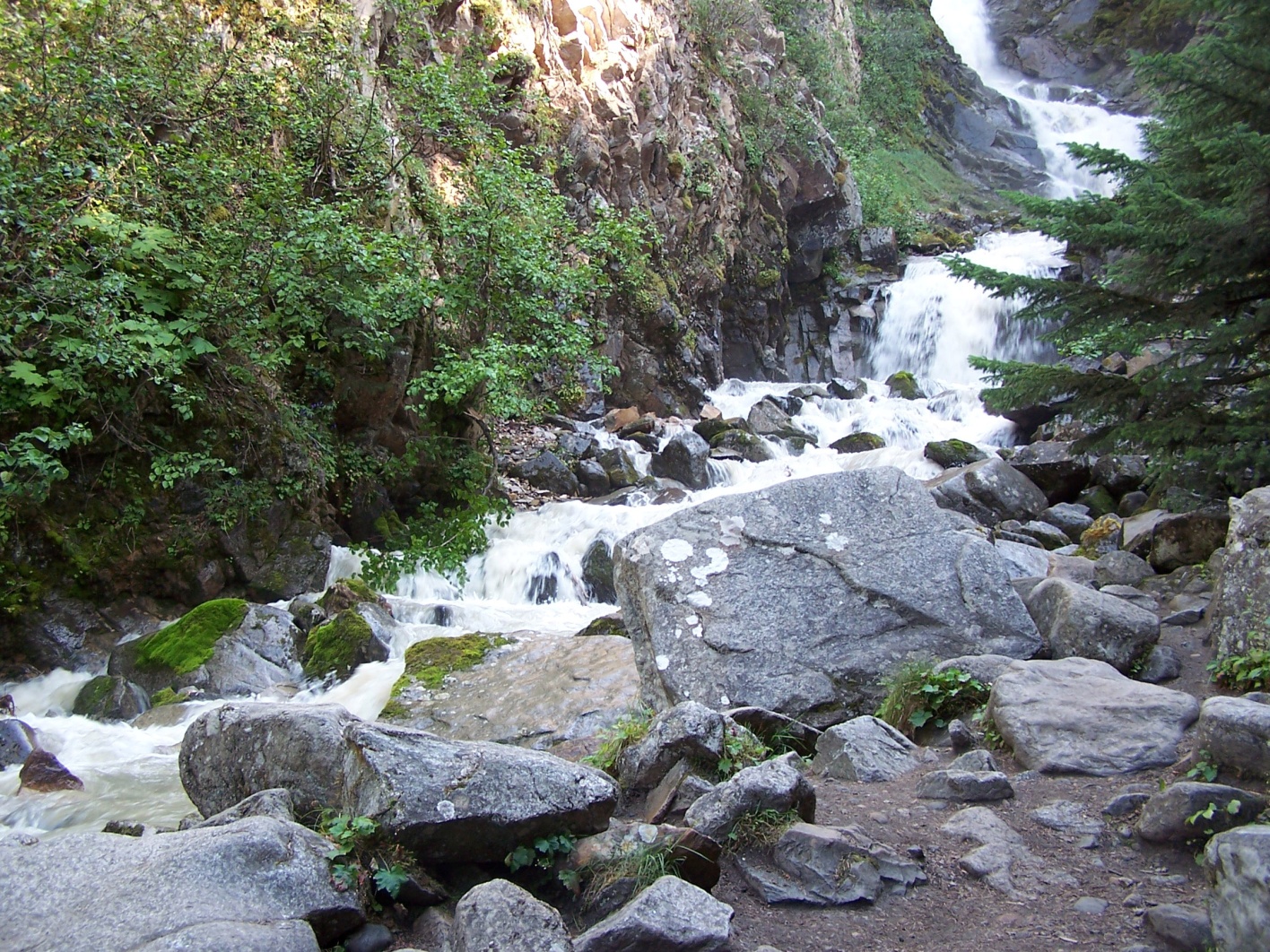 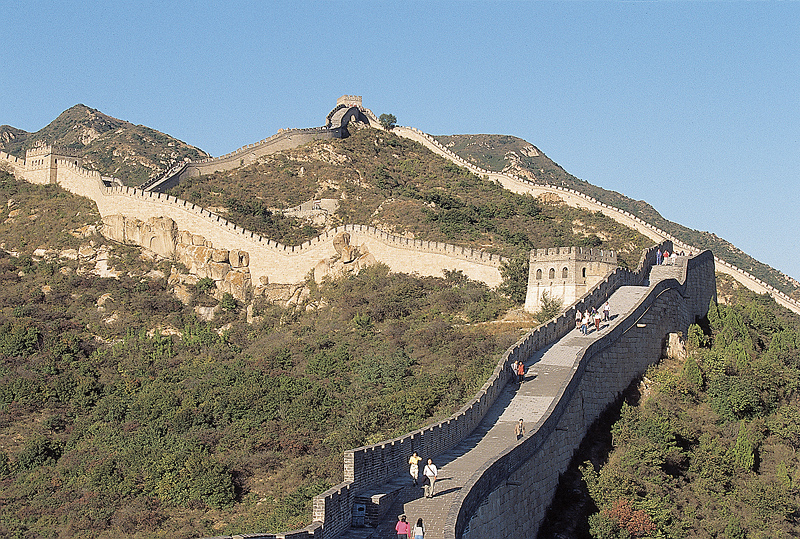 Taoism
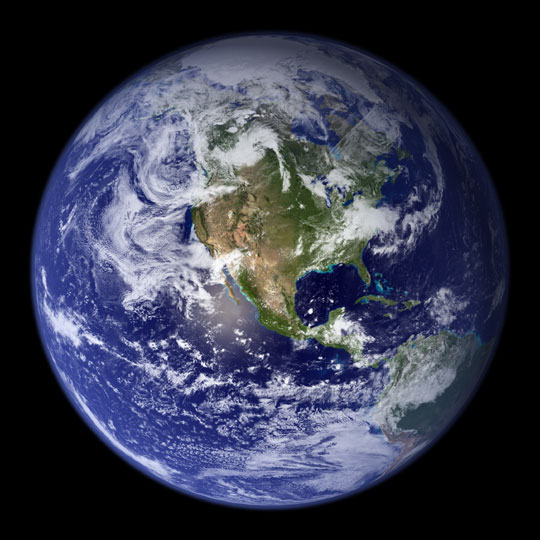 When the effective leader is finished with his work, the people say it happened naturally.
Lao Tzu, quoted in Thorpe, Scott, How to Think Like Einstein, Barnes & Noble Books, Inc., 2000, p.172.
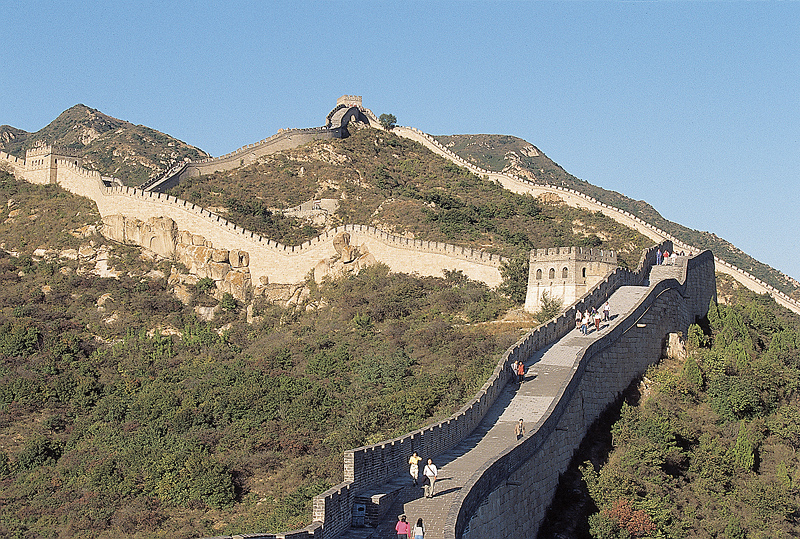 Way of Living
Yang

Male
Heaven
Sun
Day
Summer
Dryness
Warmth
Surface
Rational
Expansive
Demanding
Aggressive
Competitive
Analytical
Yin

Feminine
Earth
Moon 
Night 
Winter 
Moisture
Coolness
Interior
Intuition
Contractive
Conservative
Responsive
Cooperative
Synthesizing
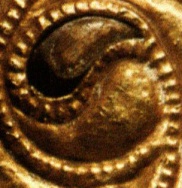 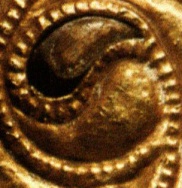 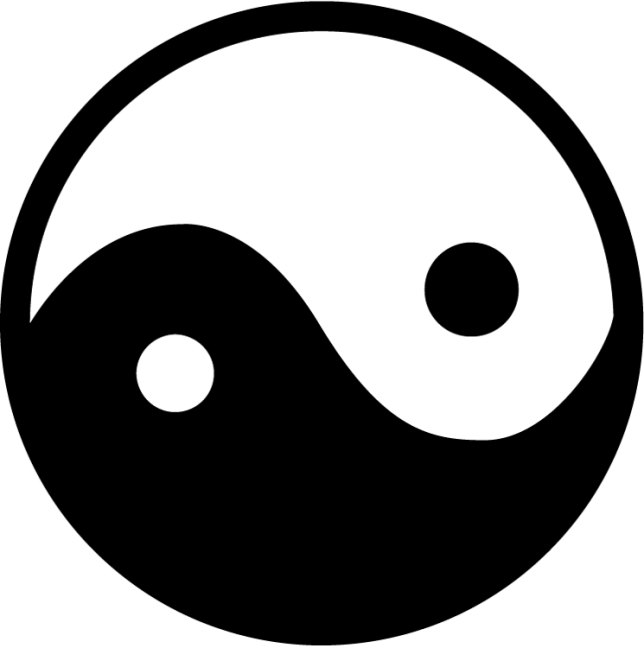 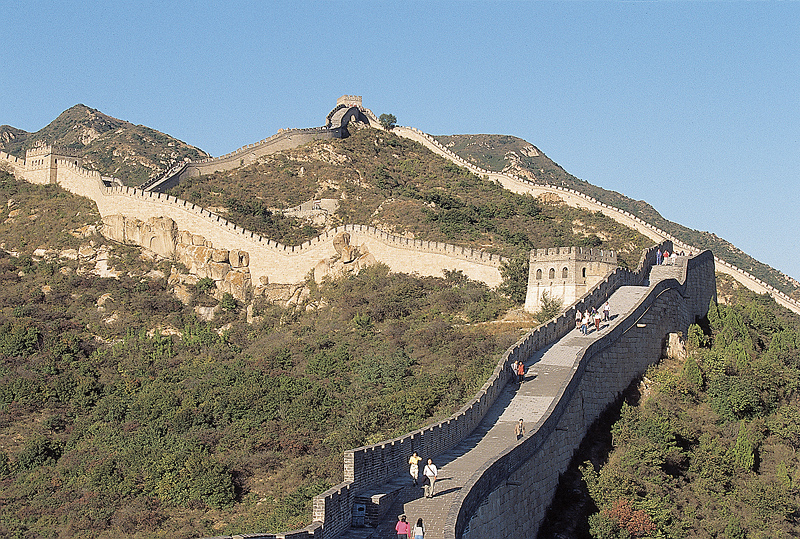 China
Wen
Human way.

People adjust nature.


Government tries to adjust the world to better people's lives.
Li
Nature's way.

Minimal human intervention.

Government creates environment where nature's way can succeed.
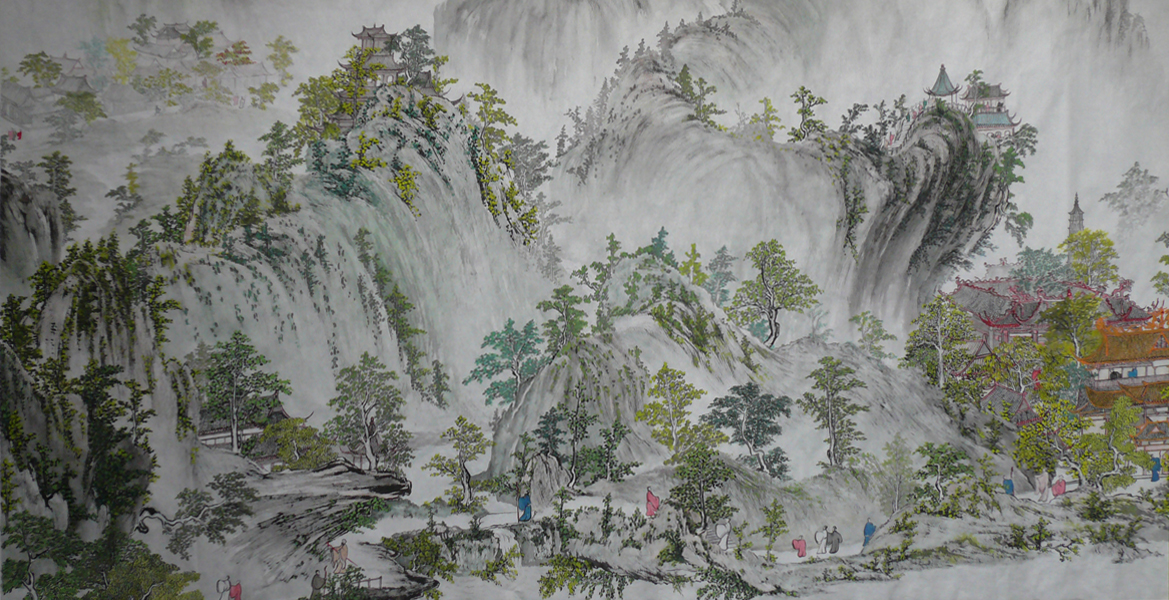 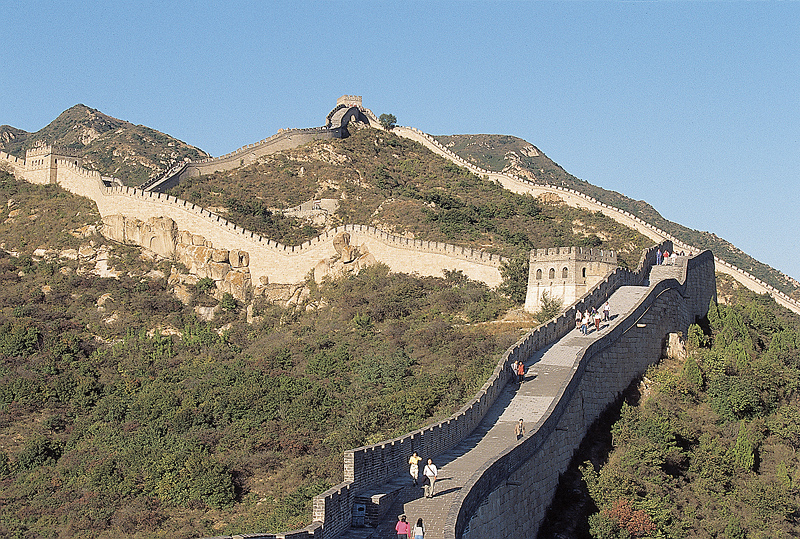 Way of Living
Comparison
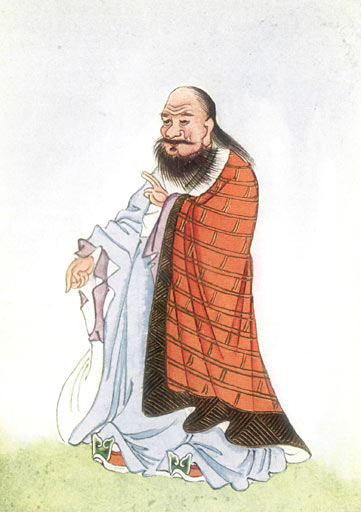 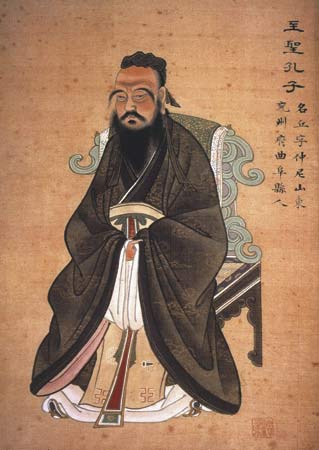 Taoism
Confucianism
Government—do more by doing nothing

Man’s relationship to nature
Government─do more, but do it better

Man’s relationship to man
Both groups were relatively pacifist.
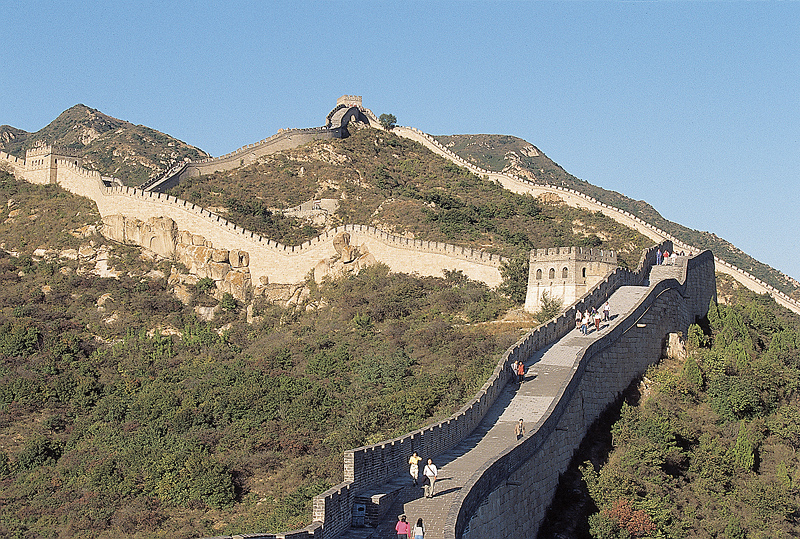 Forming an Empire
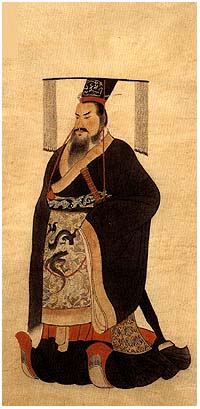 Qin emperor (221-210 BC) ruthlessly united all China.
The name “China” derives from Qin
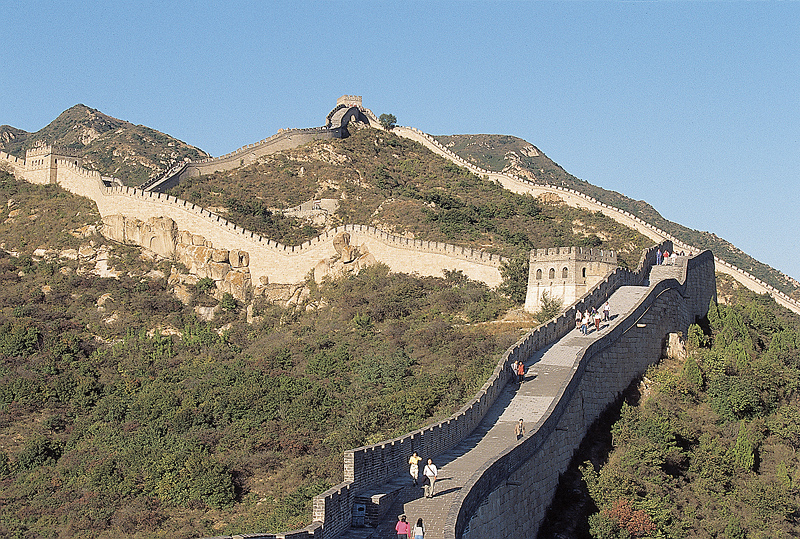 Qin Dynasty
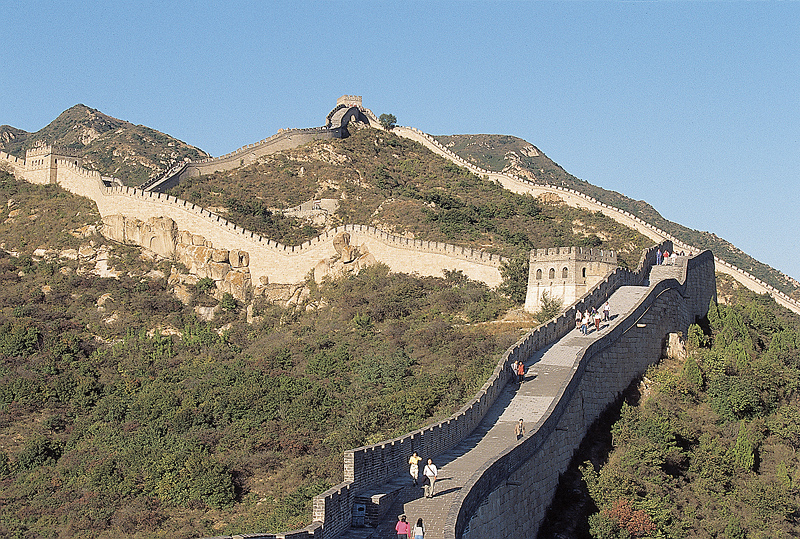 Qin Dynasty
Silk Road
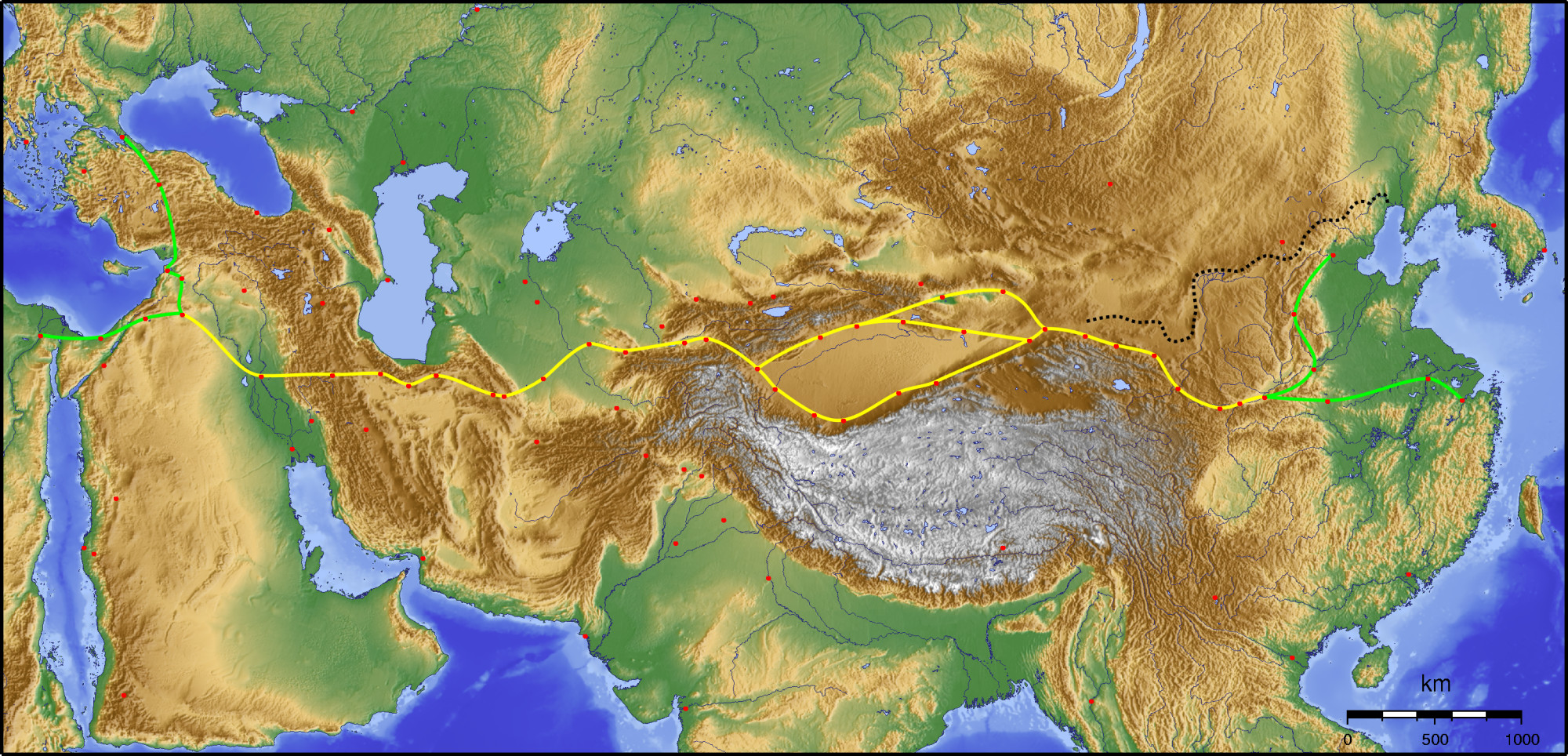 Byzantium
China
Persia
Arabia
India
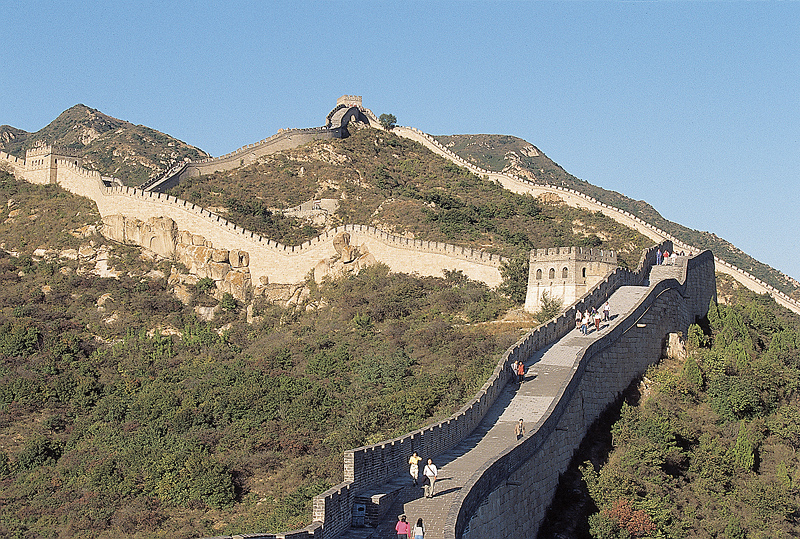 Building the Great Wall
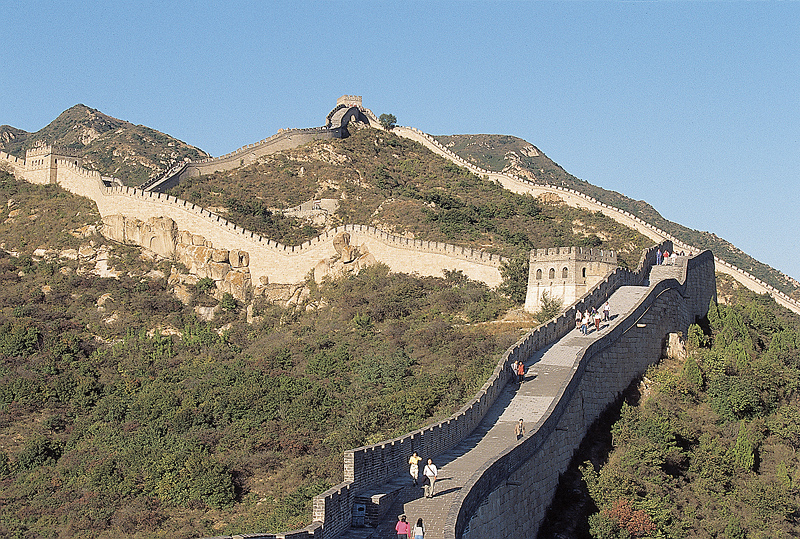 Qin Dynasty
Traditions
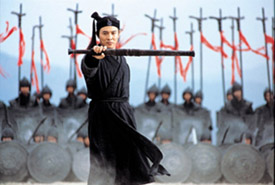 Movie: 
Hero
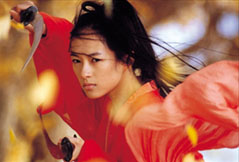 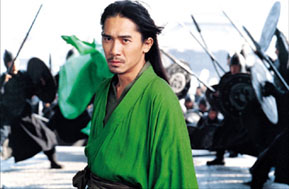 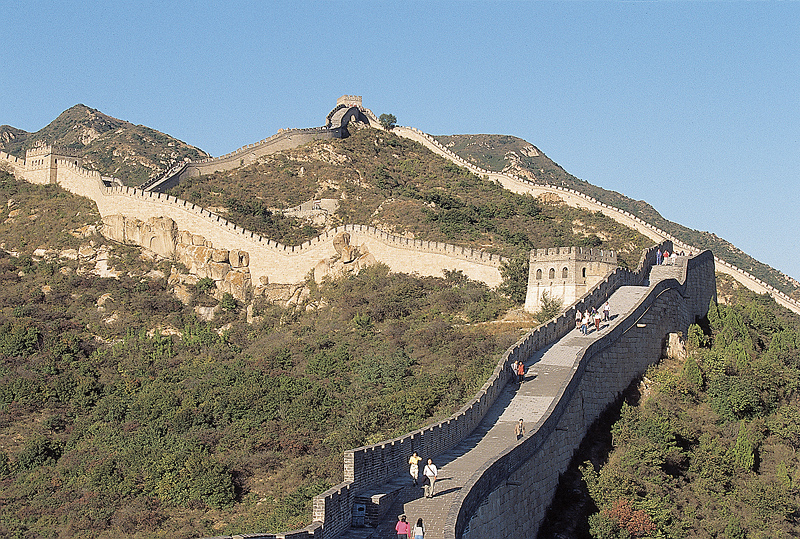 Qin Dynasty
Traditions
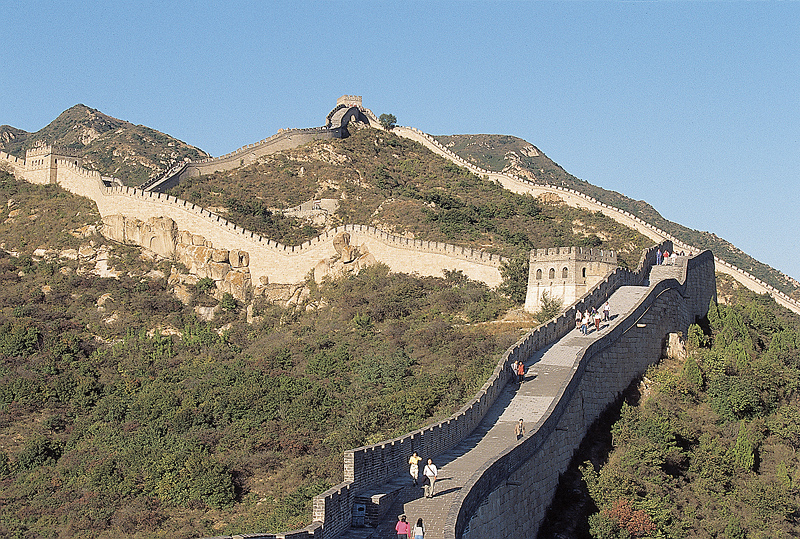 Qin Dynasty
Traditions
Built terracotta warriors in the capital Xi’an to perpetuate his exalted status
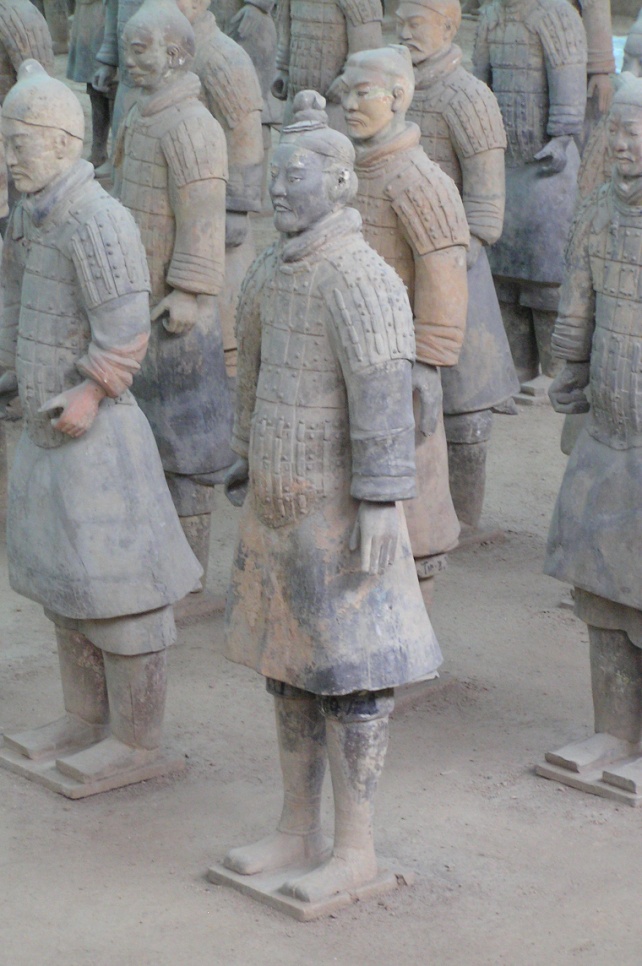 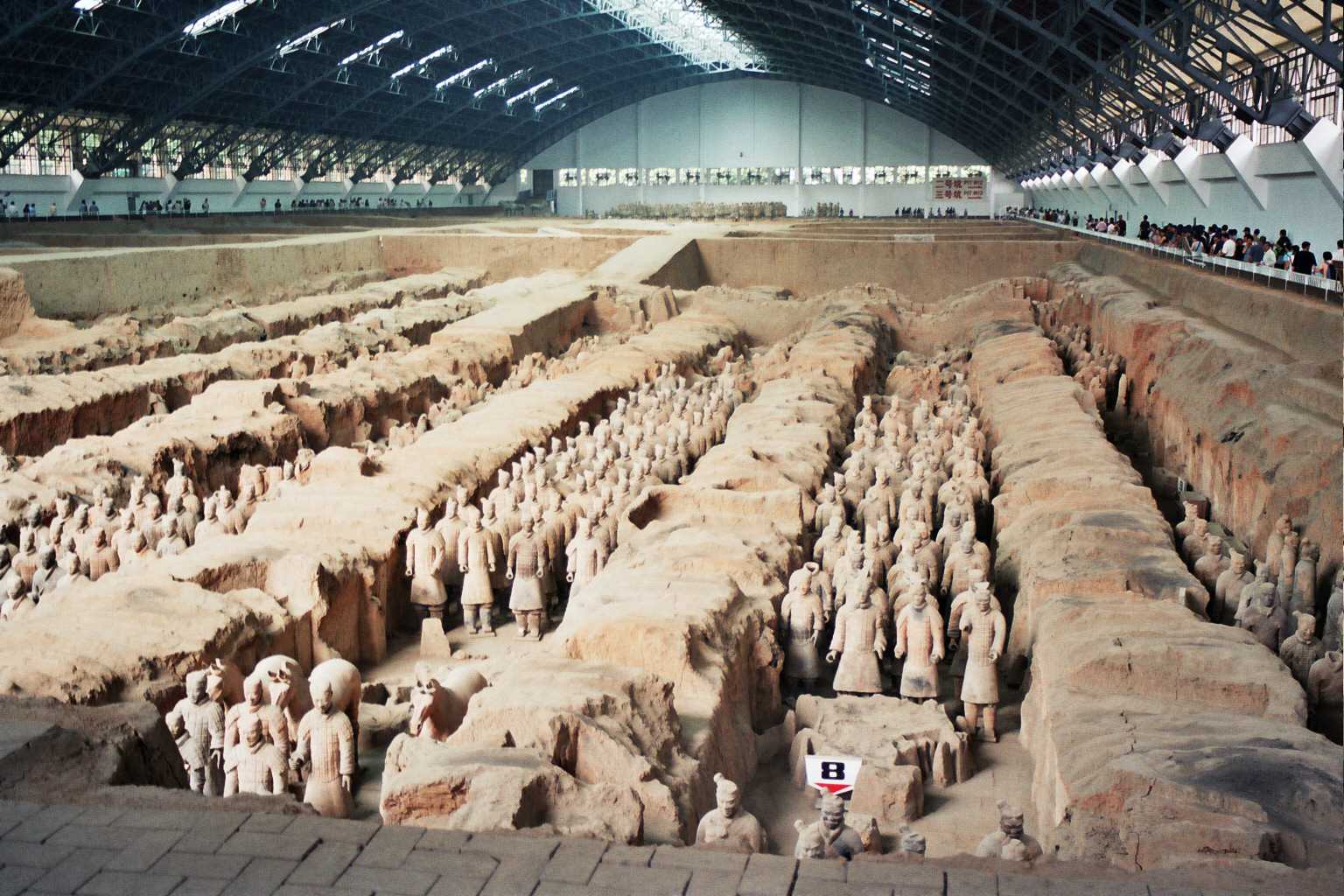 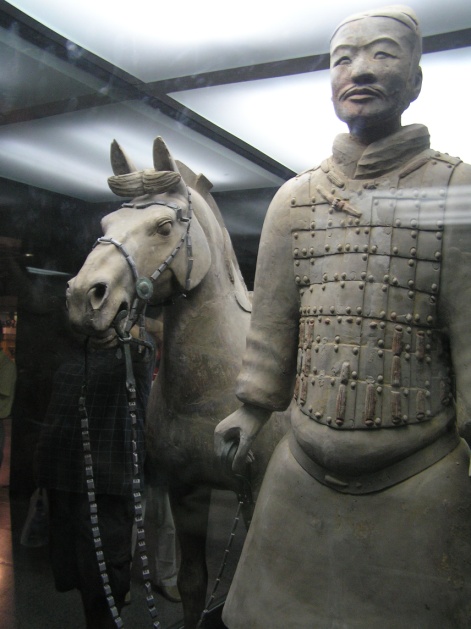 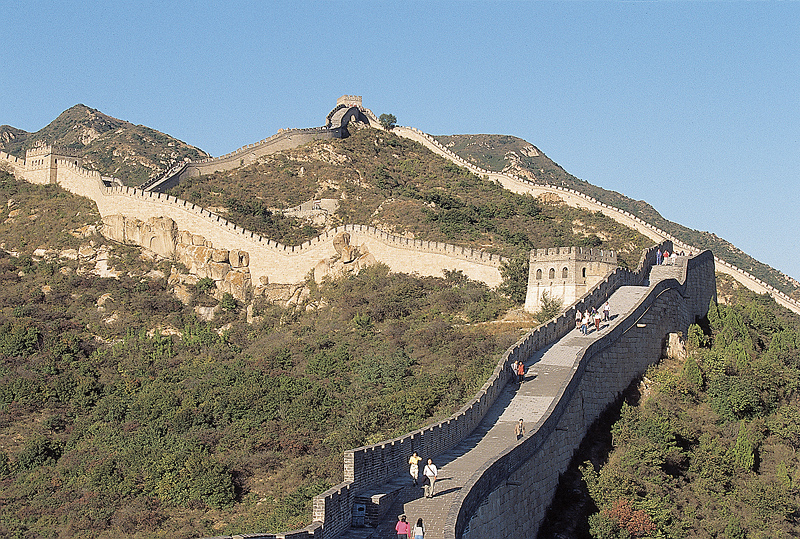 Qin Dynasty
Traditions
Built terracotta warriors in the capital Xi’an to perpetuate his exalted status
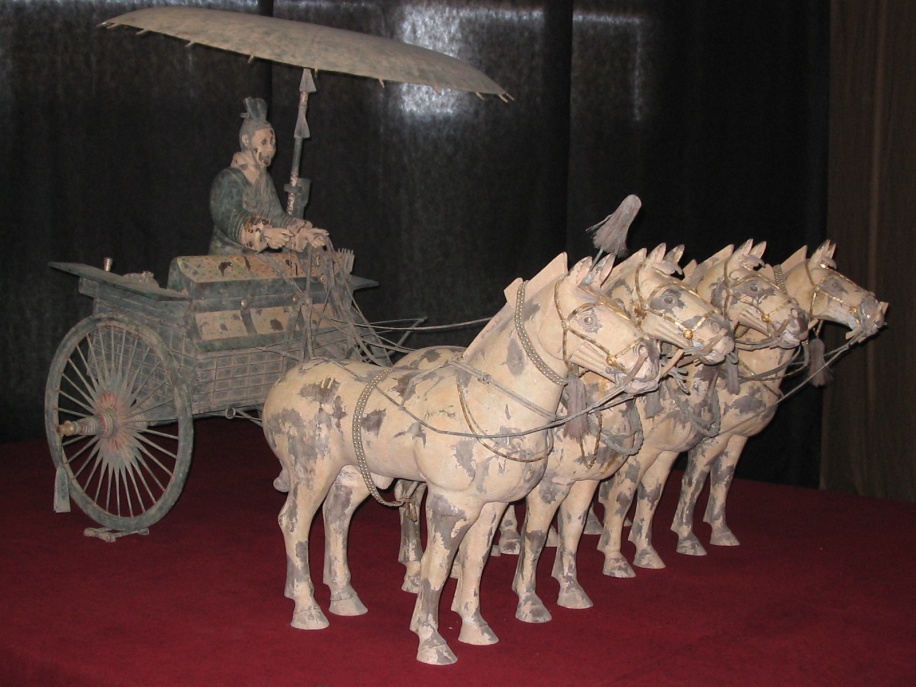 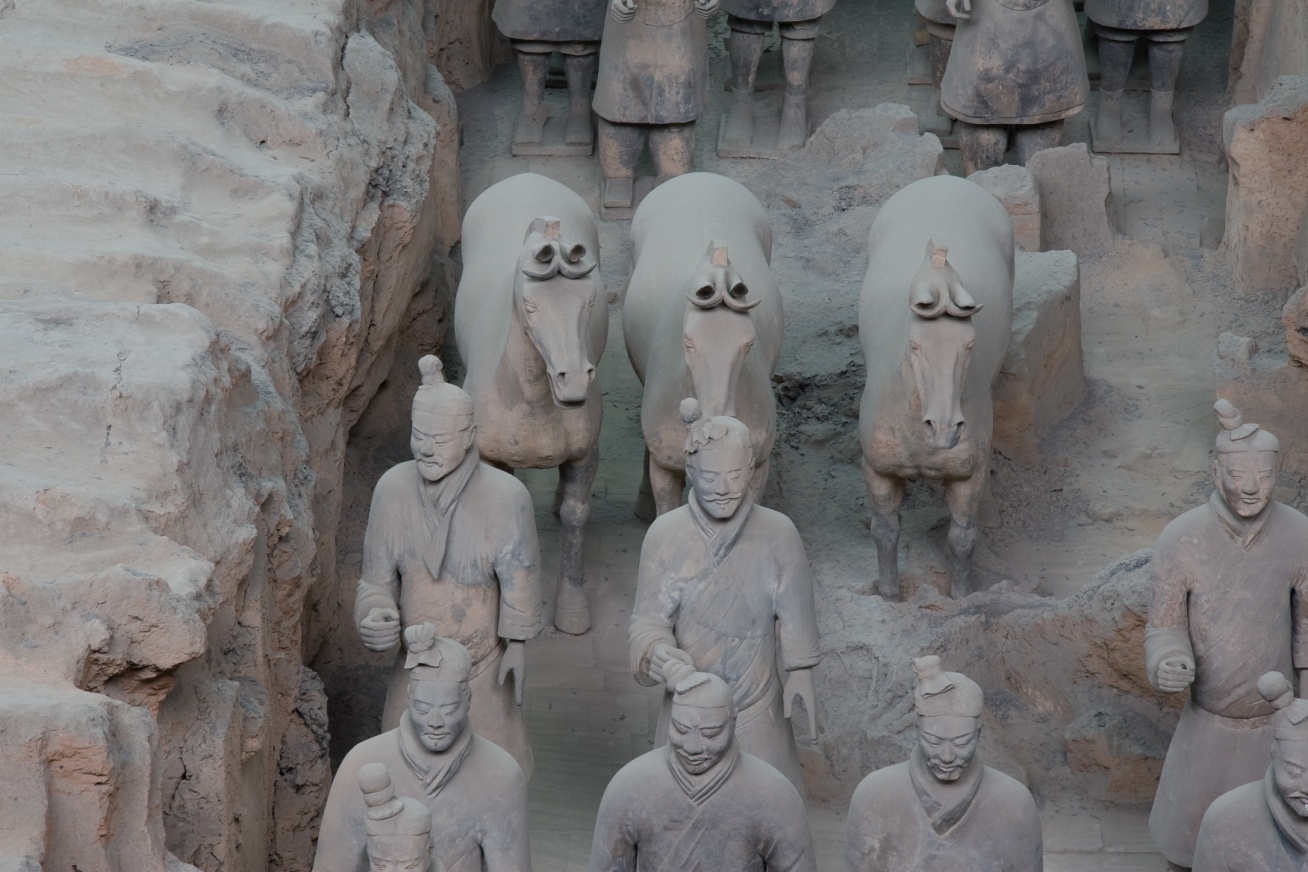 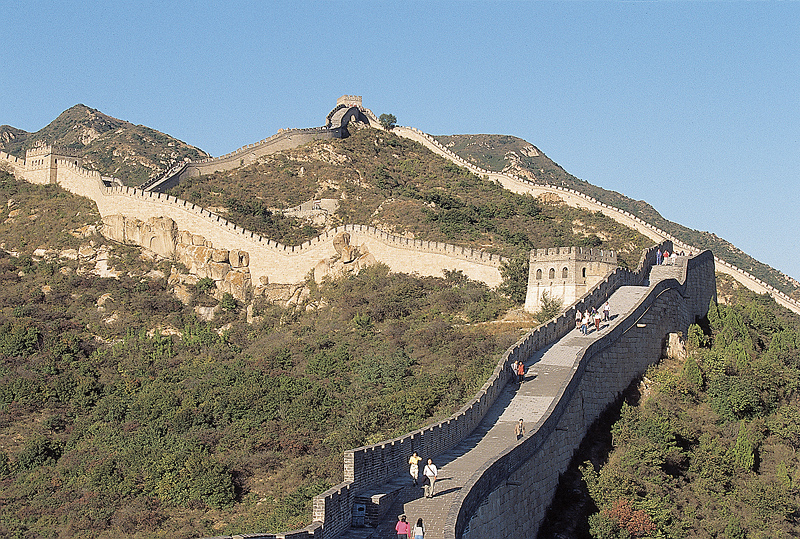 Qin Dynasty
Terracotta Warriors
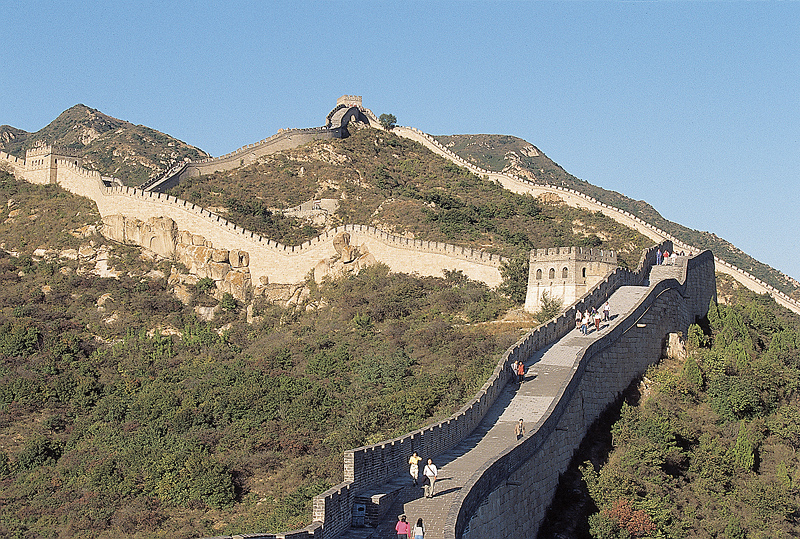 Expanding the Great Wall
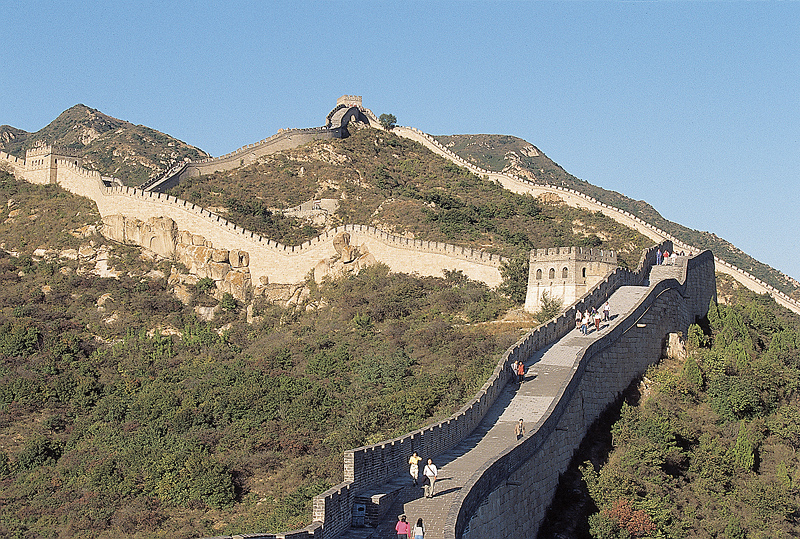 Geography
Geographic connectedness and only modest internal barriers gave China an initial advantage [by developing civilization over a wide area].
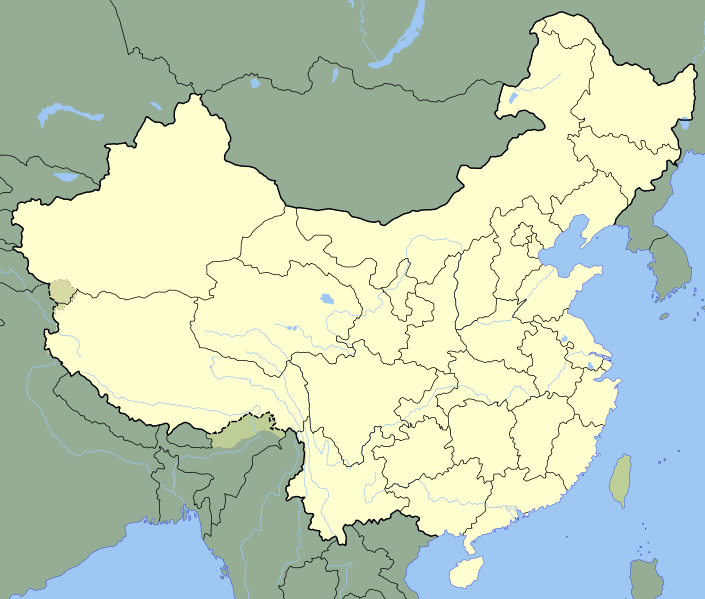 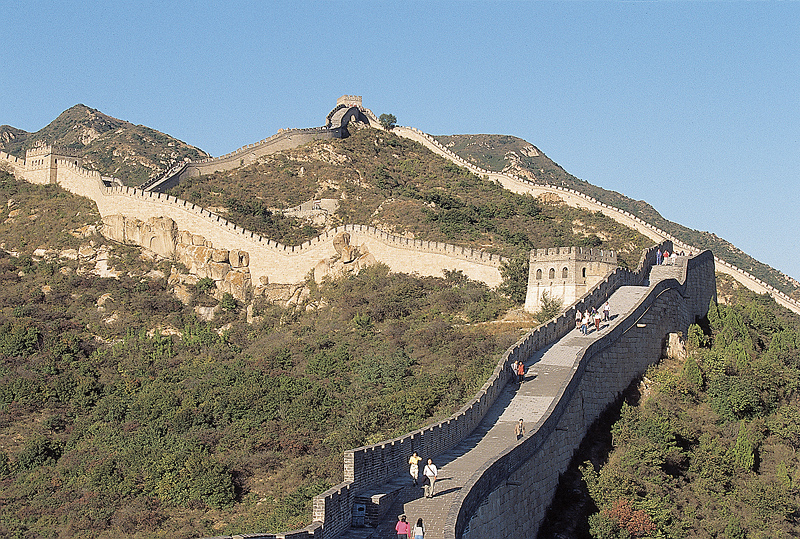 Geography
But China's connectedness eventually became a disadvantage, because a decision by one despot could and repeatedly did halt innovation.  In contrast, Europe's geographic balkanization resulted in dozens or hundreds of independent, competing statelets and centers of innovation. 
–Jared Diamond, Guns, Germs, and Steel, 1999, 414-416.
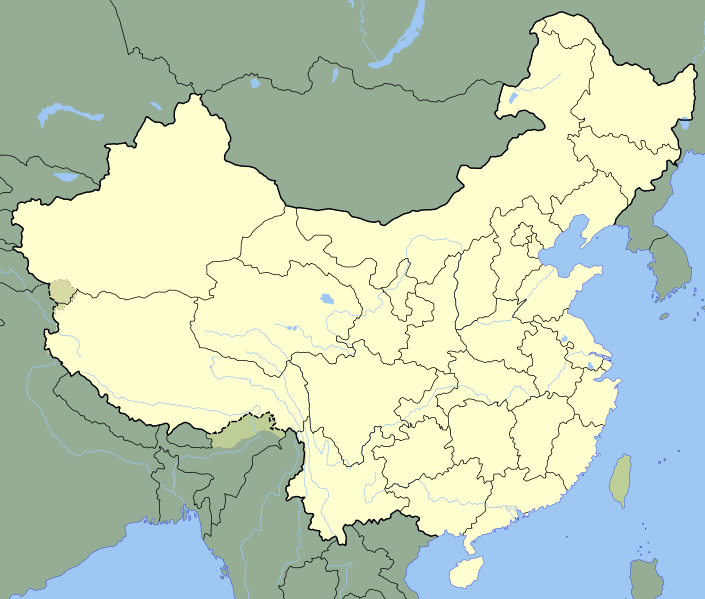 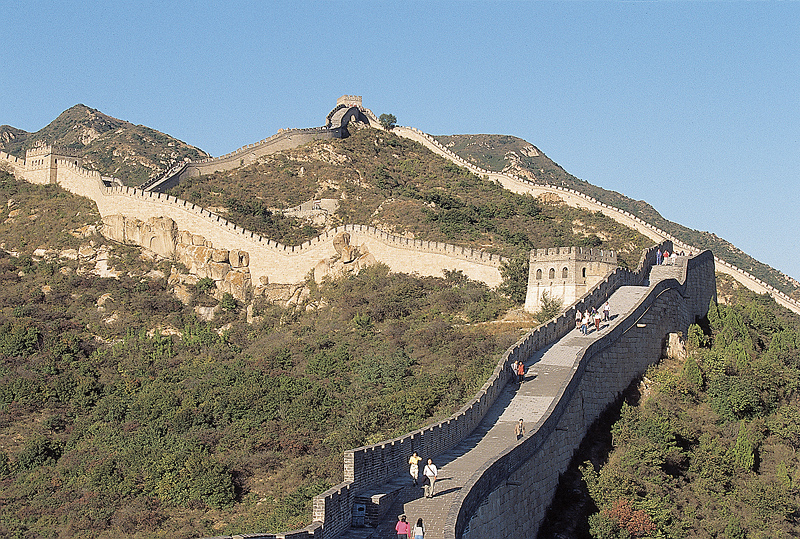 China and Europe
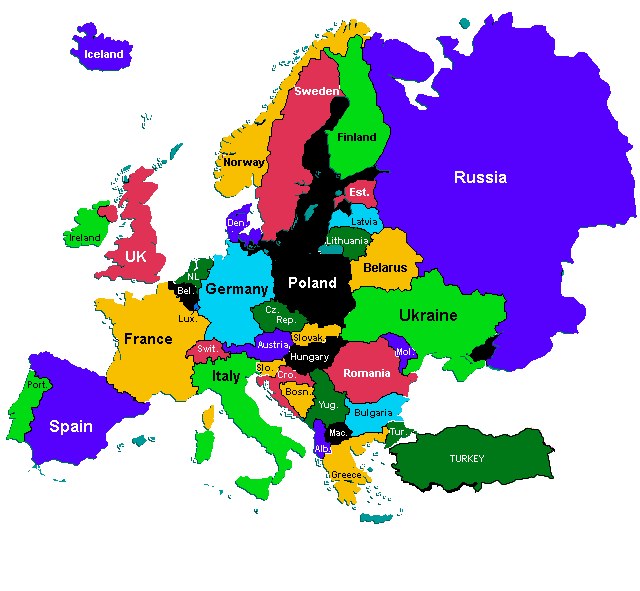 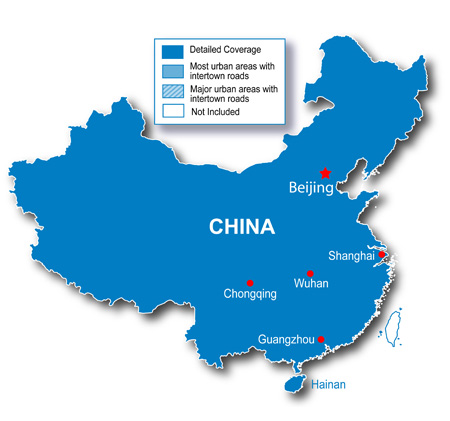 Connectedness → Stagnation
Diversity → Progression
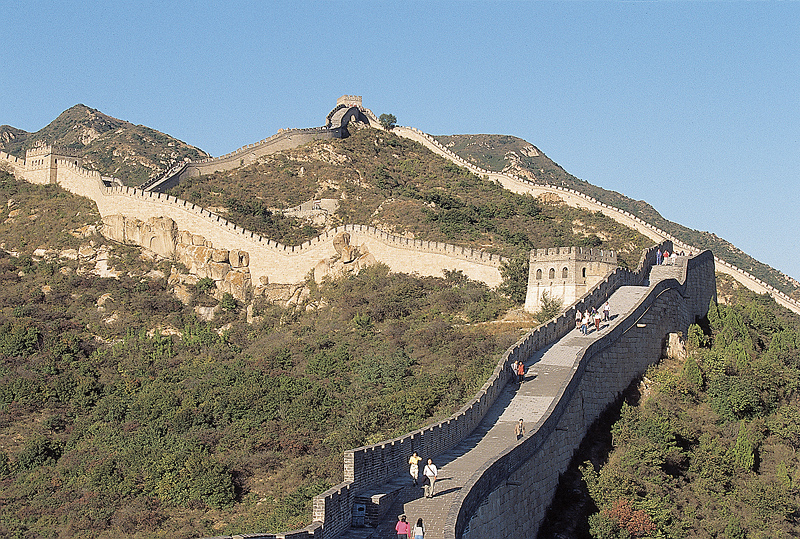 Creativity
Discuss how creativity is improved by competitiveness.
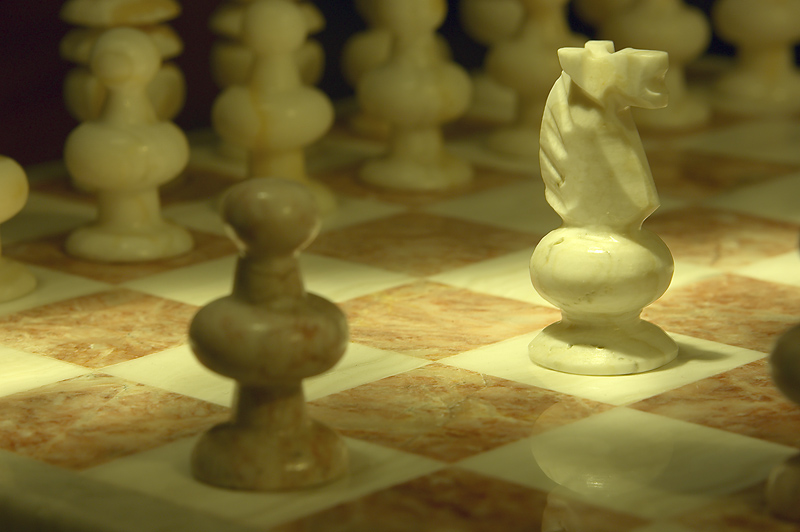 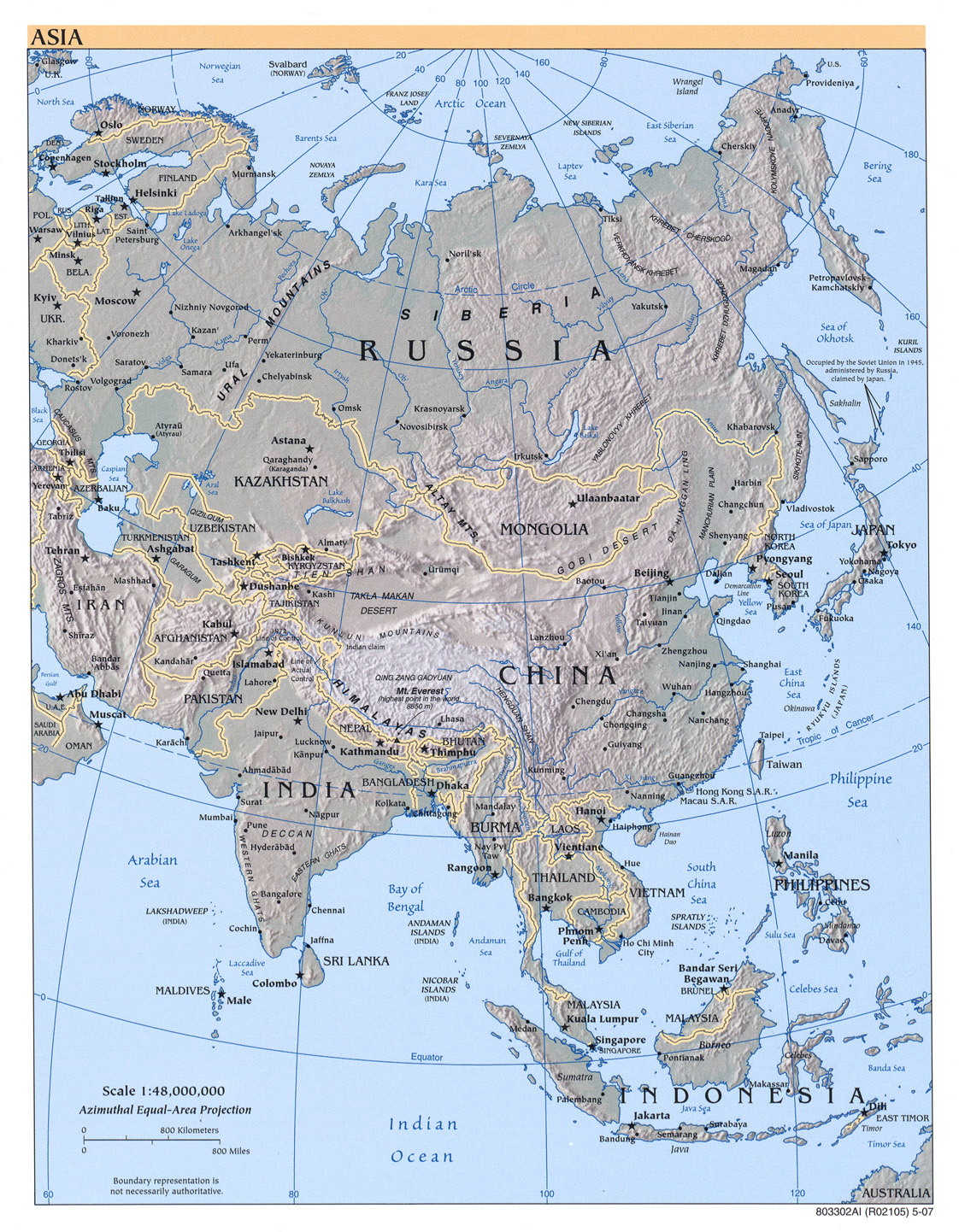 Thank You
Unity and diversity are both good and bad.